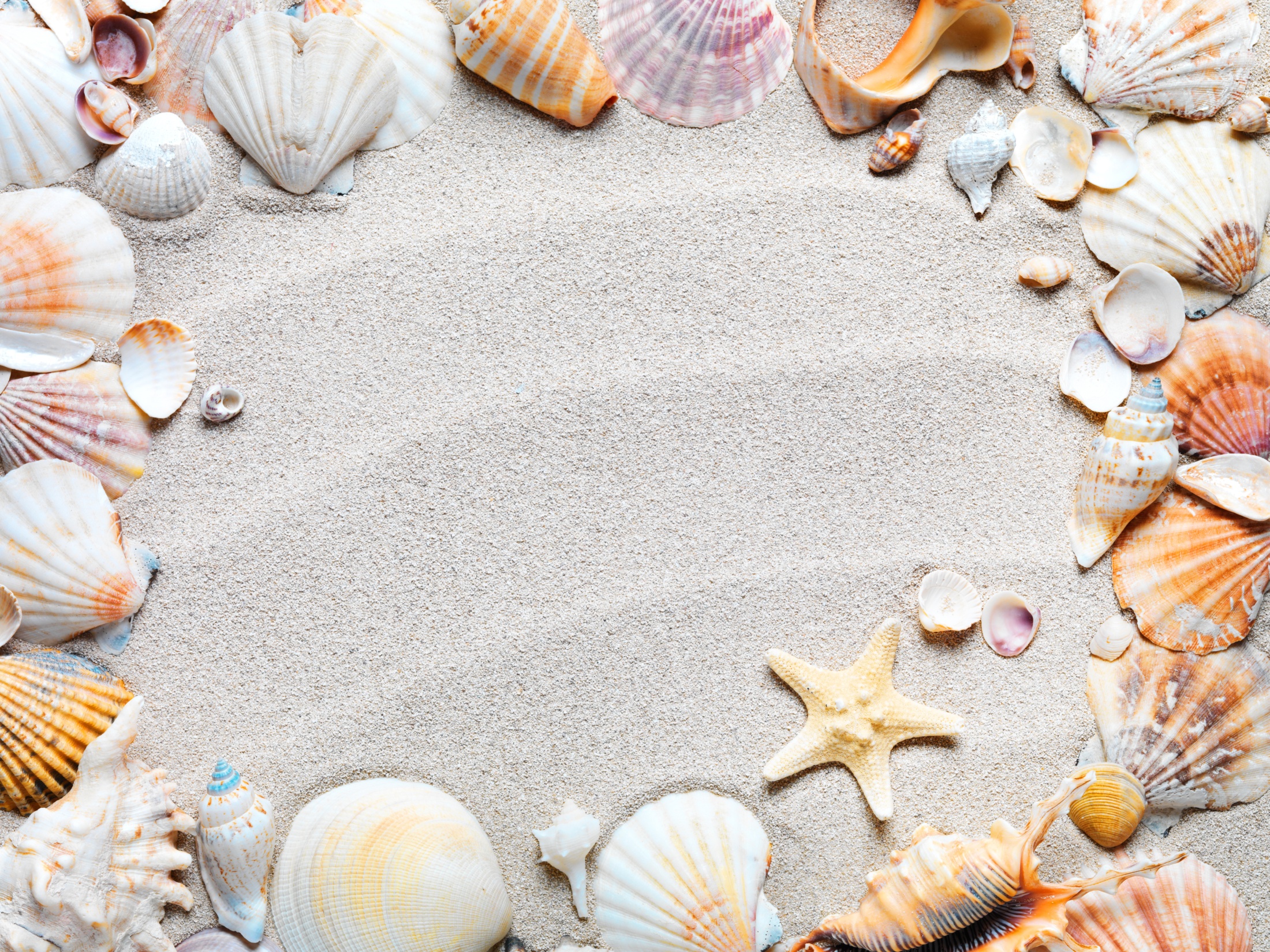 Мастер-класс
Тема: «Дидактические  игры
   в  коррекционной  работе
            с детьми  старшего        дошкольного   возраста                                            посредством  песочного  стола-планшета»
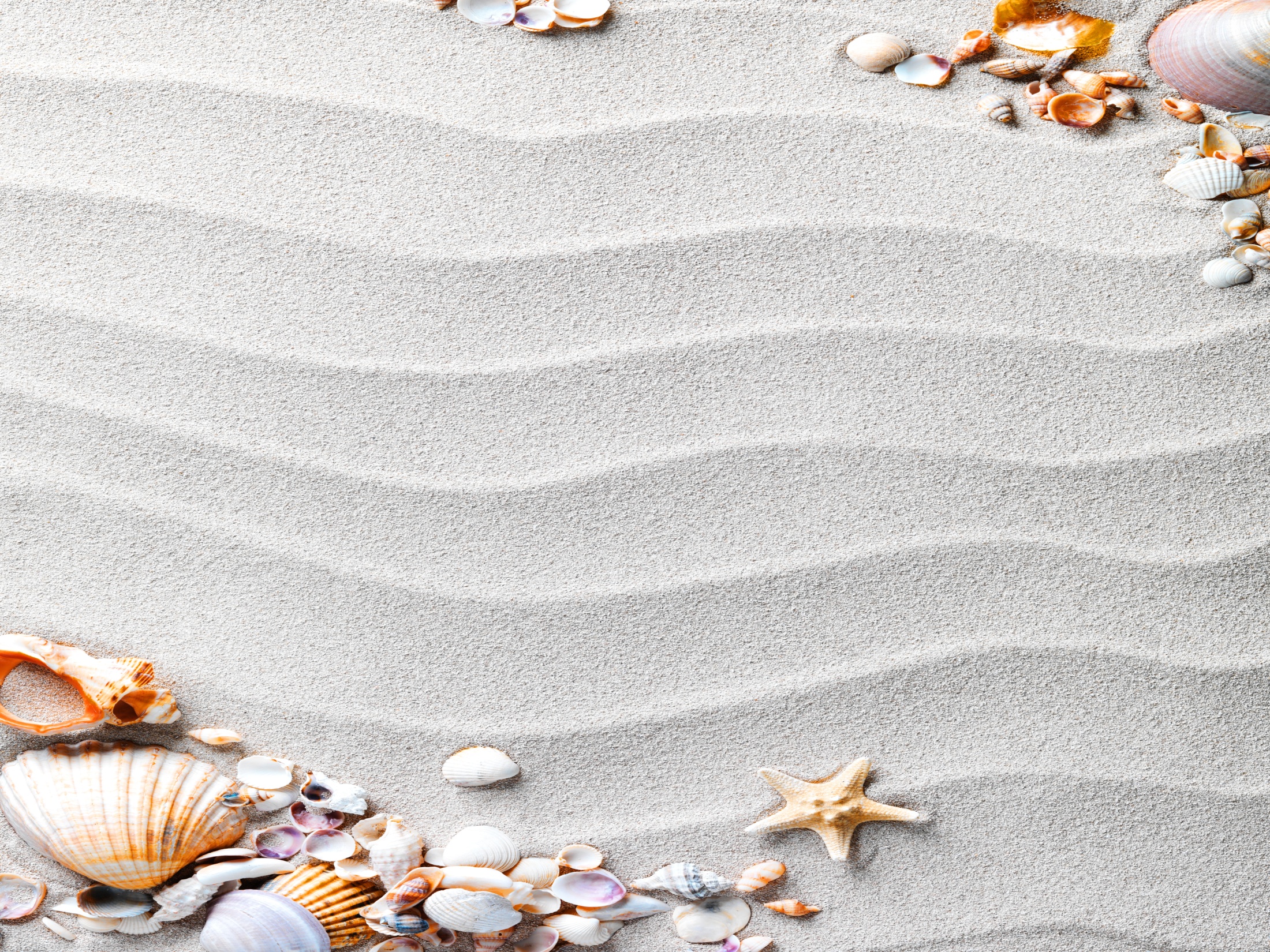 Песочная терапия – это, прежде всего возможность самовыражения. Песок, вода и несколько  маленьких фигурок людей, животных или предметов способны помочь человеку раскрыться, выразить свои чувства и эмоции, которые порой так трудно передать с помощью слов. Кроме того, песочная терапия способна помочь нам разобраться в себе, справится с комплексами. При этом терапевтические сеансы дают ощущение защищенности и полной свободы.
«Лучшая  игрушка  для  детей-  кучка  песка!»

                             К.Д. Ушинский
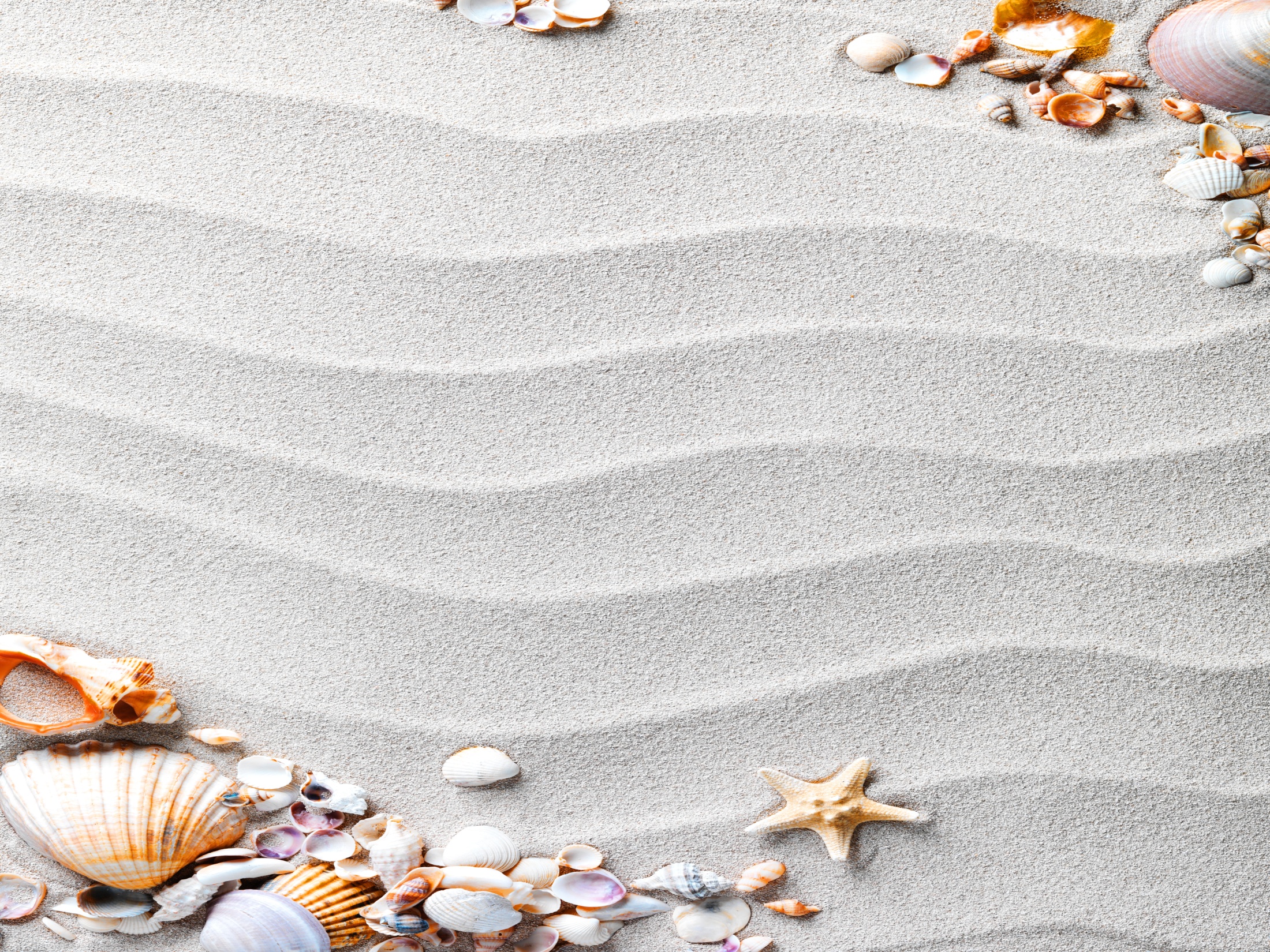 «В одном мгновении видеть вечность, 
Огромный мир - в зерне песка, В  единой горсти - бесконечность 
И небо - в чашечке цветка»                                    Уильям Блейк
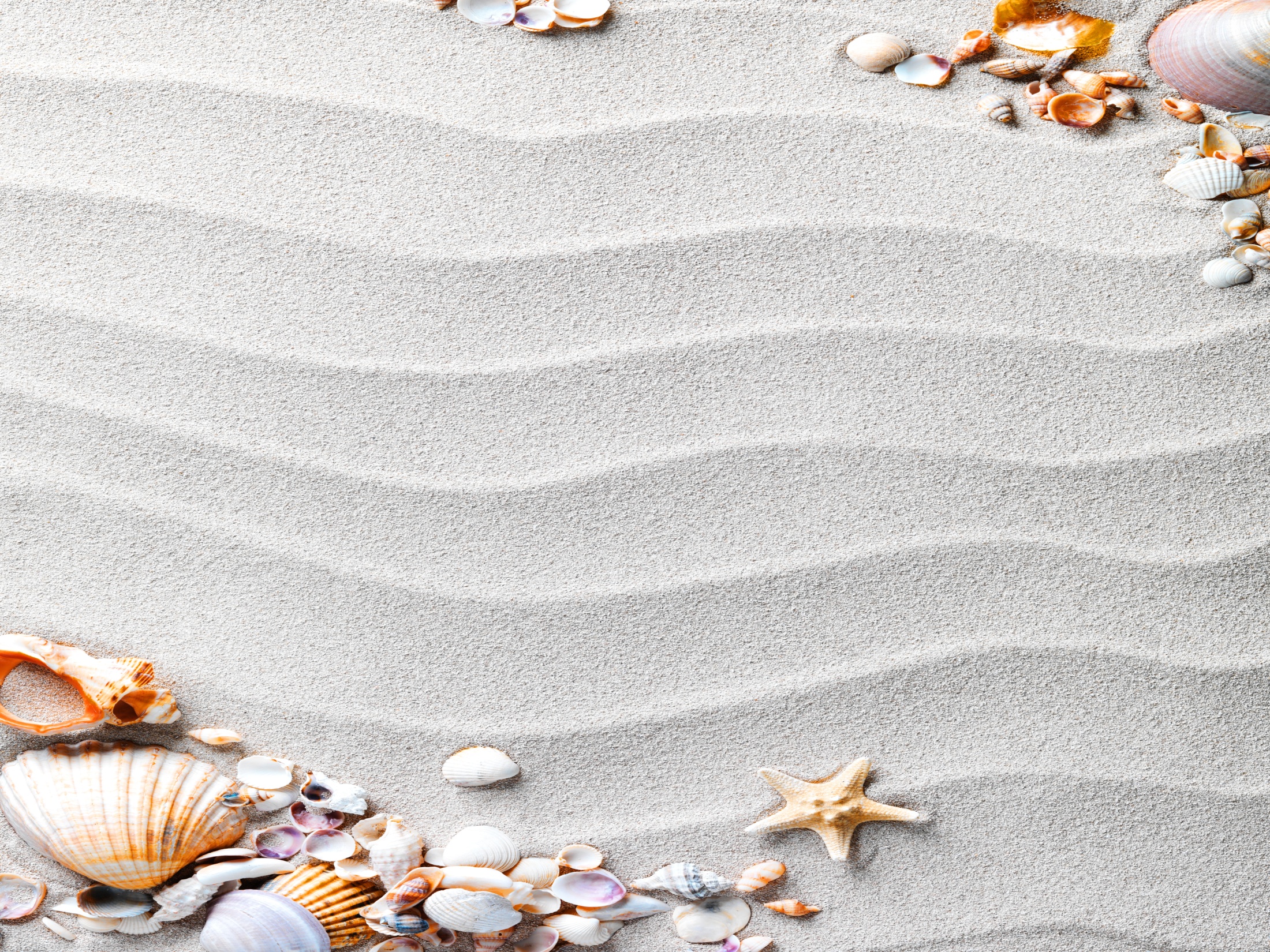 Цель  мастер-класса:
Расширить  возможности  песочного  планшета;

Вооружить  педагогов   превосходной  технологией  сотворчества  с  детьми;
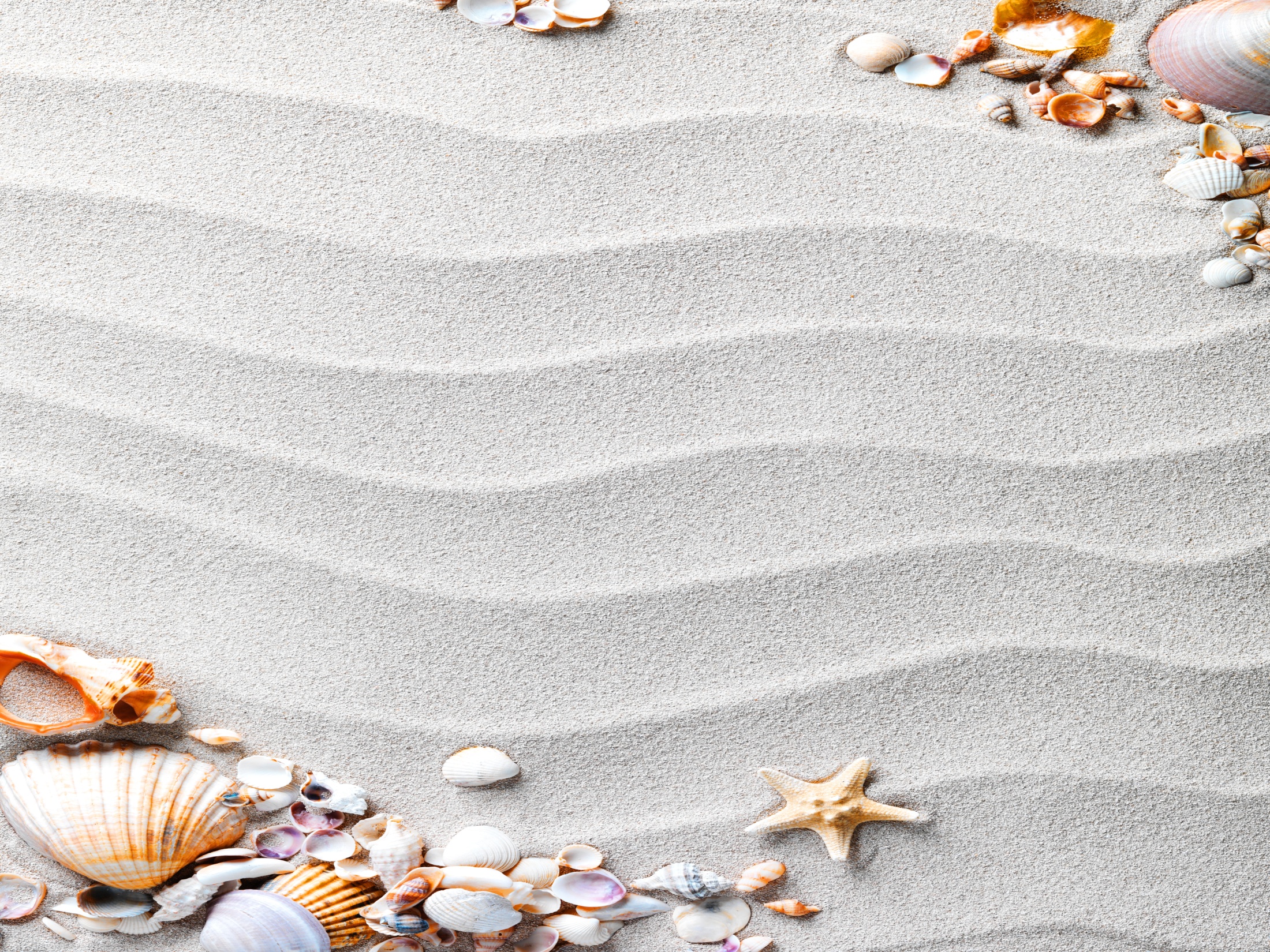 Песок издавна является самым волнующим детское воображение материалом, но  дидактические  игры   в  песочнице  «проникают»  в  образовательный  процесс  весьма  робко.   Совершенно  очевидно,  что  в  современном  мире  довольно  остро  назрел  вопрос  о  совершенствовании  дидактических  приёмов  работы  с  подрастающим  поколением   детей.
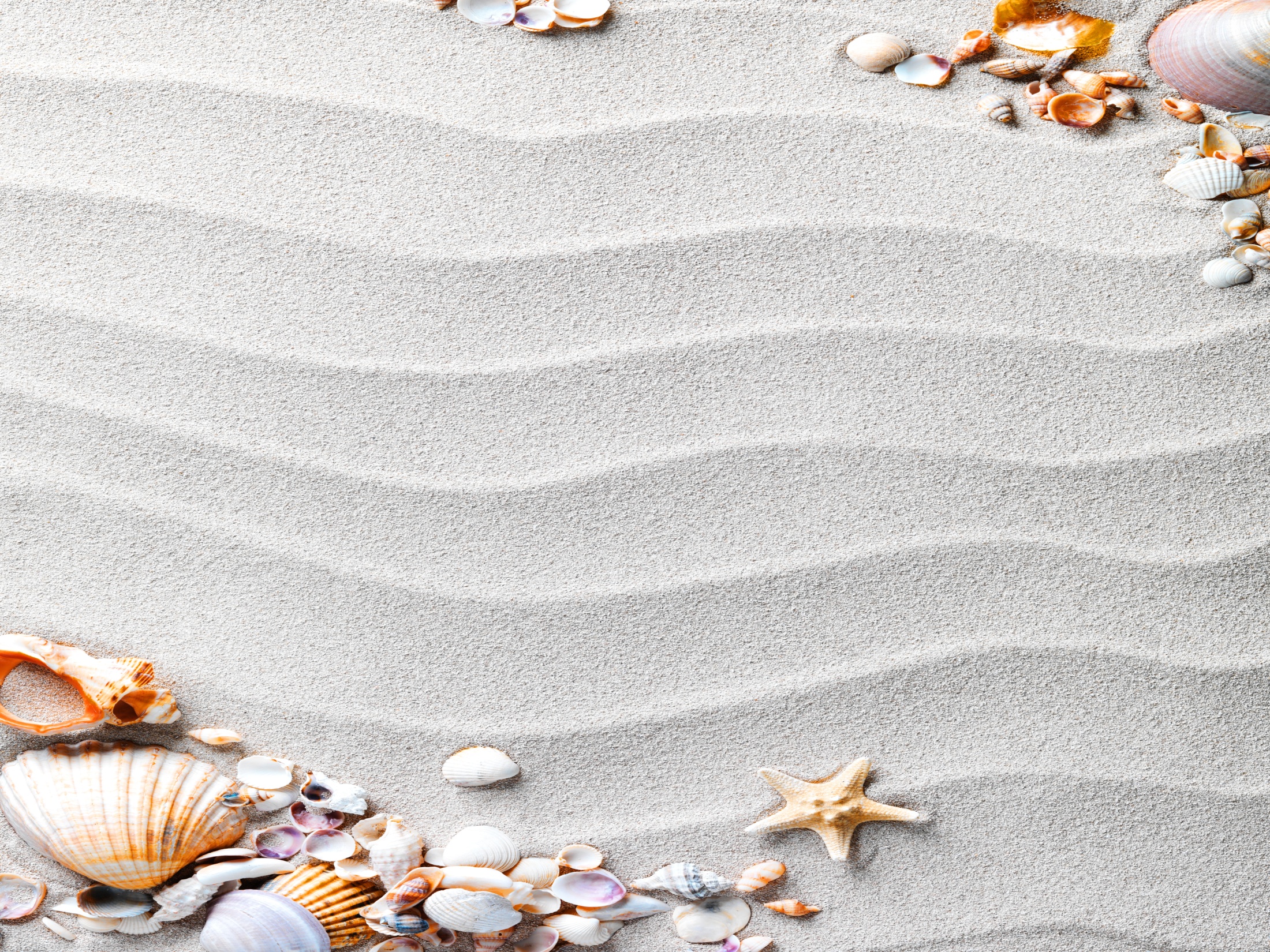 Достоинства  и  преимущества  дидактических  игр   с  использованием  песочного  планшета.
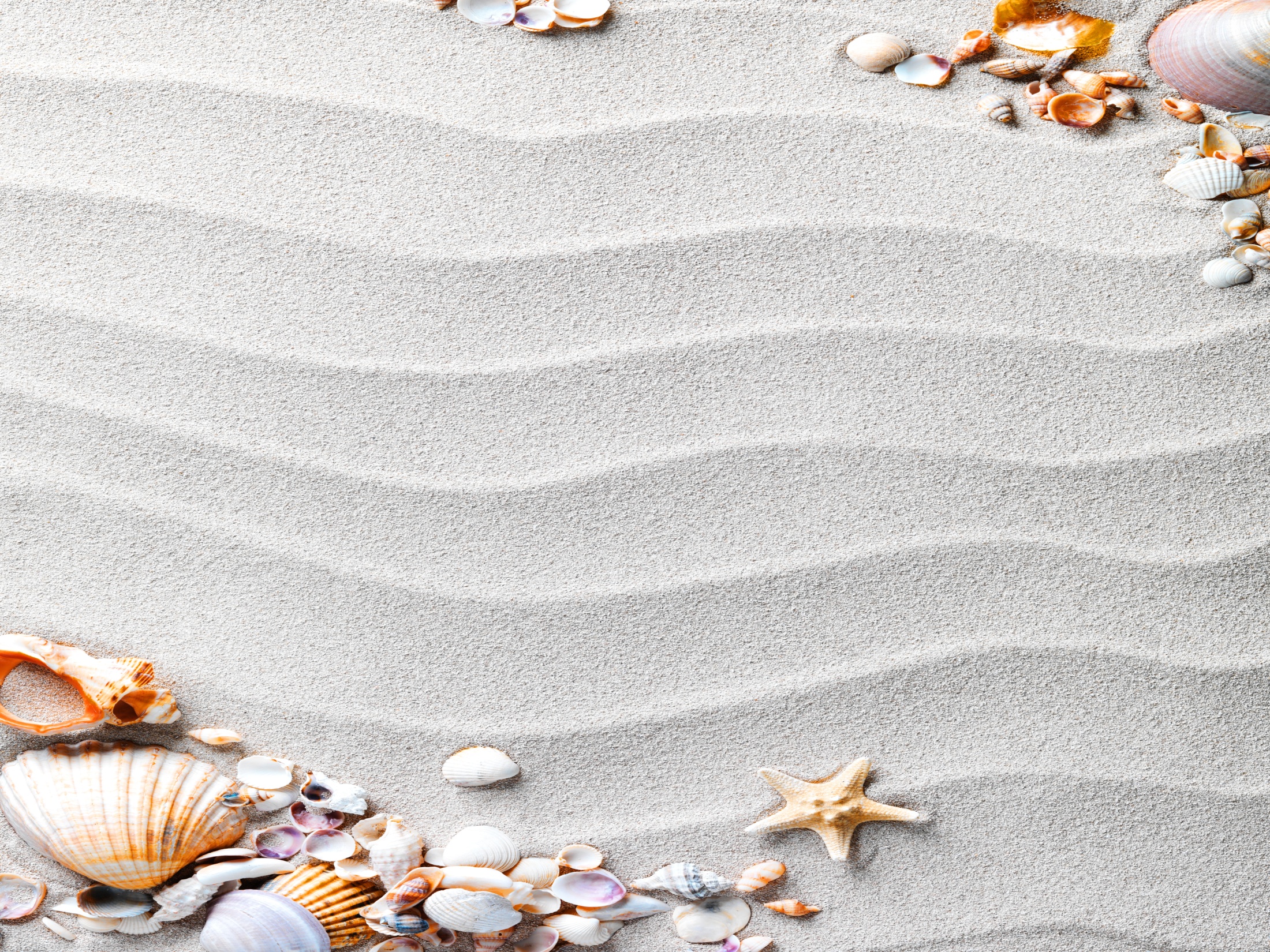 Игры  с  песком не  рекомендуется  проводить  в  следующих случаях:
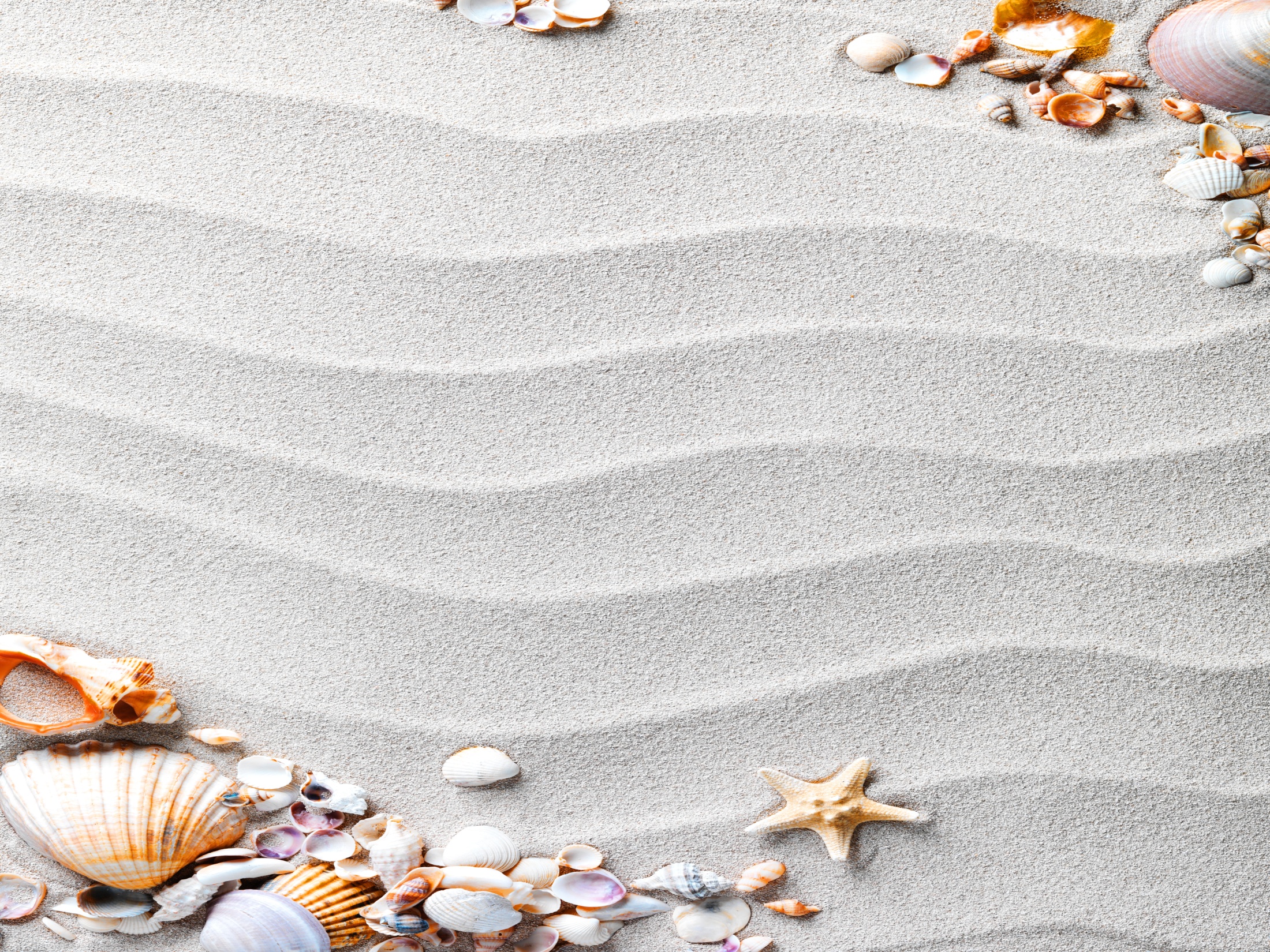 Организация  дидактических  игр  с  использованием  песочного  планшета   в  рамках  ДОУ
Применение песочных  игр наиболее подходит для работы с детьми дошкольного возраста. Особо нуждаются в такой деятельности дошкольники с ОВЗ.
Представленная  нами  технология    предназначена  для  детей   логопедических  групп  старшего  дошкольного  возраста.
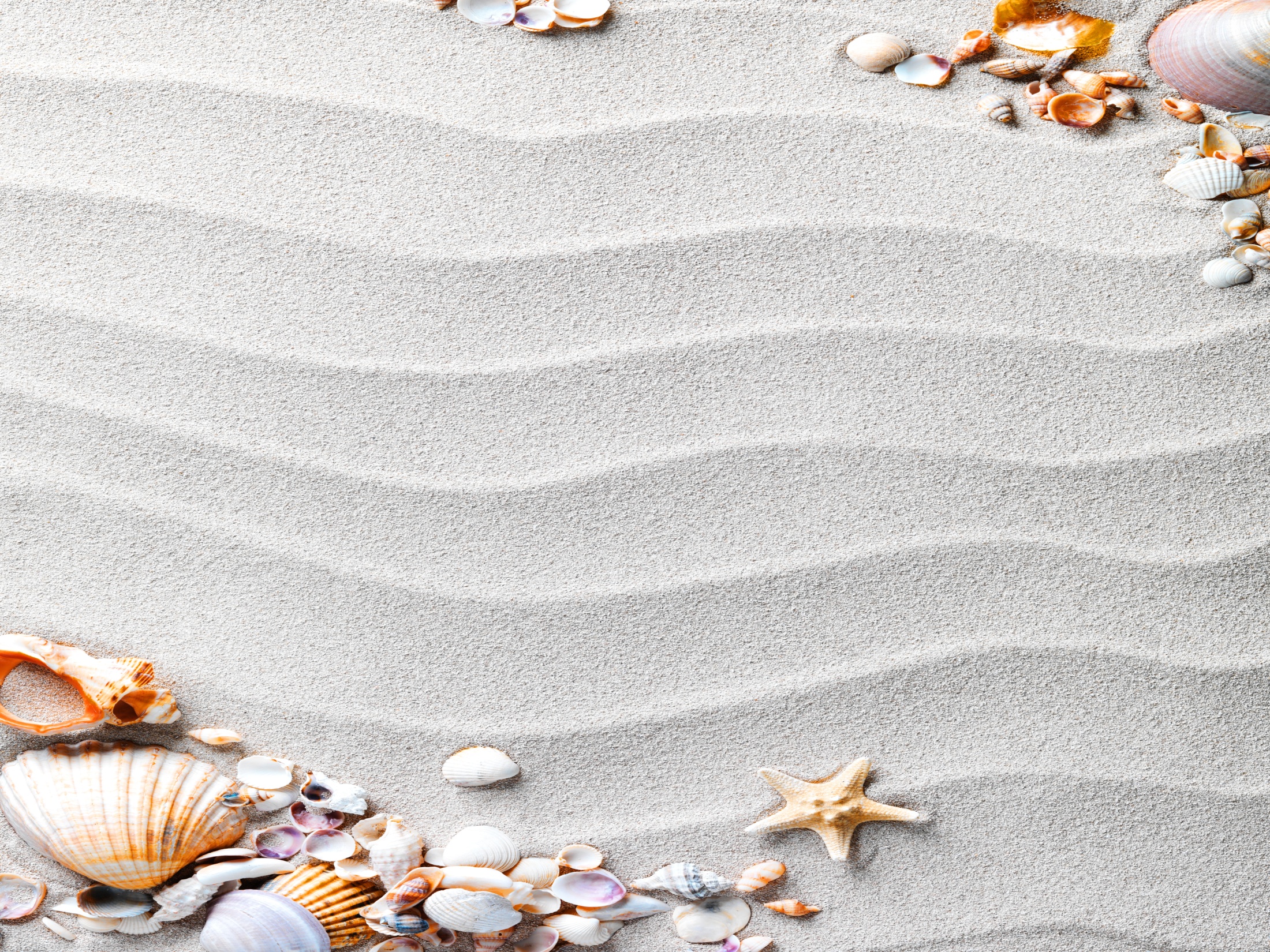 Песок  идеально  подходит  для  формирования  перцептивных ощущений,  сенсорного  воспитания,  развития  мелкой  моторики.
Разработанные  и  апробированные  в  практике  работы  с  детьми  дидактические  игры  с  использованием  песочного  планшета   направлены  на  развитие  всех  компонентов  речевой  системы  и  психических  процессов.
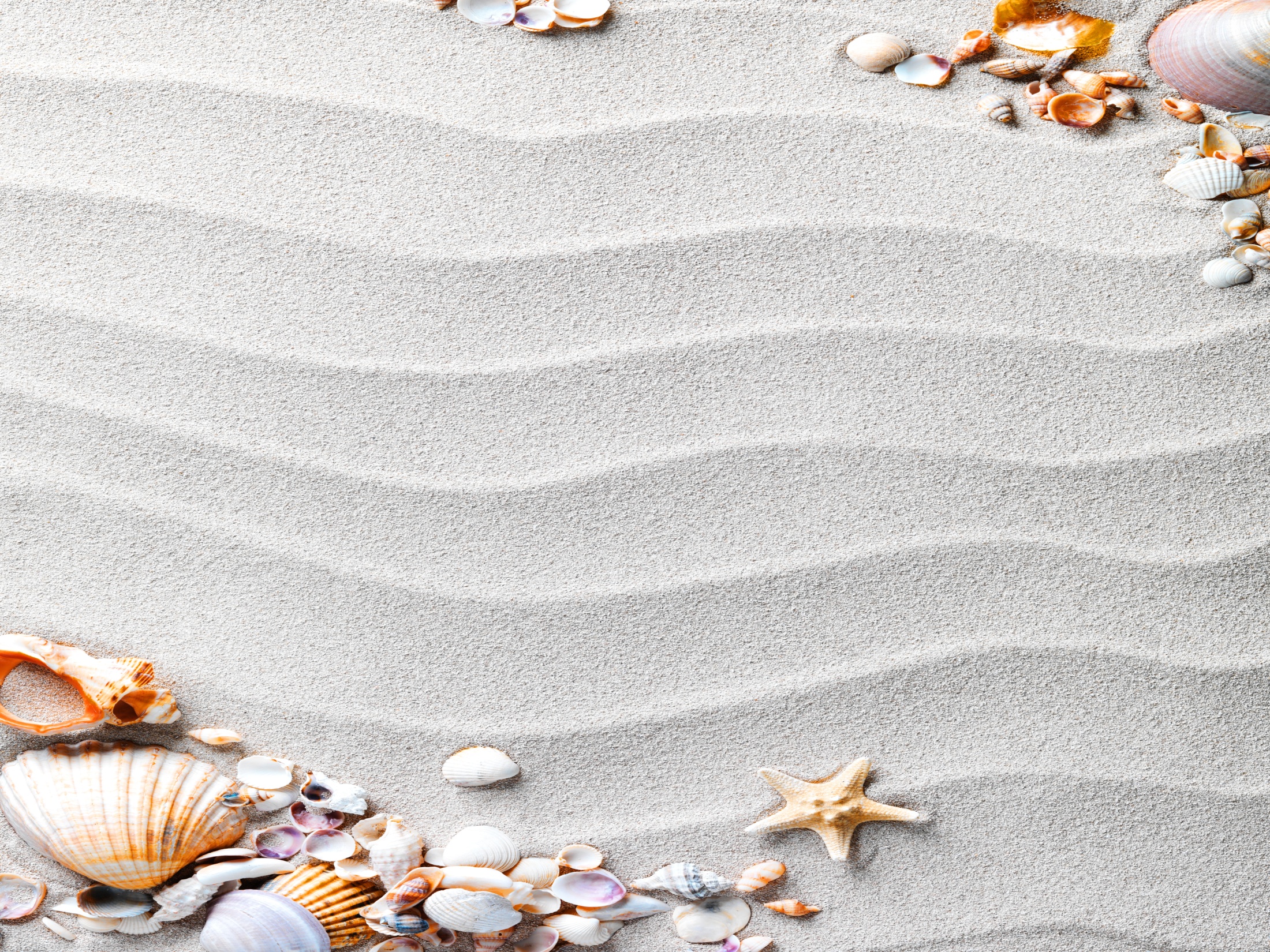 В  рамках  программы  «Детство»  
мы  проводим  ежедневно,   во второй  половине  дня   педагогические,  коррекционные  мероприятия  в  песочнице,  создаём  мотив   для  получения знаний,   вдохновляем  ребёнка  на  рождение  в  себе  Творца.
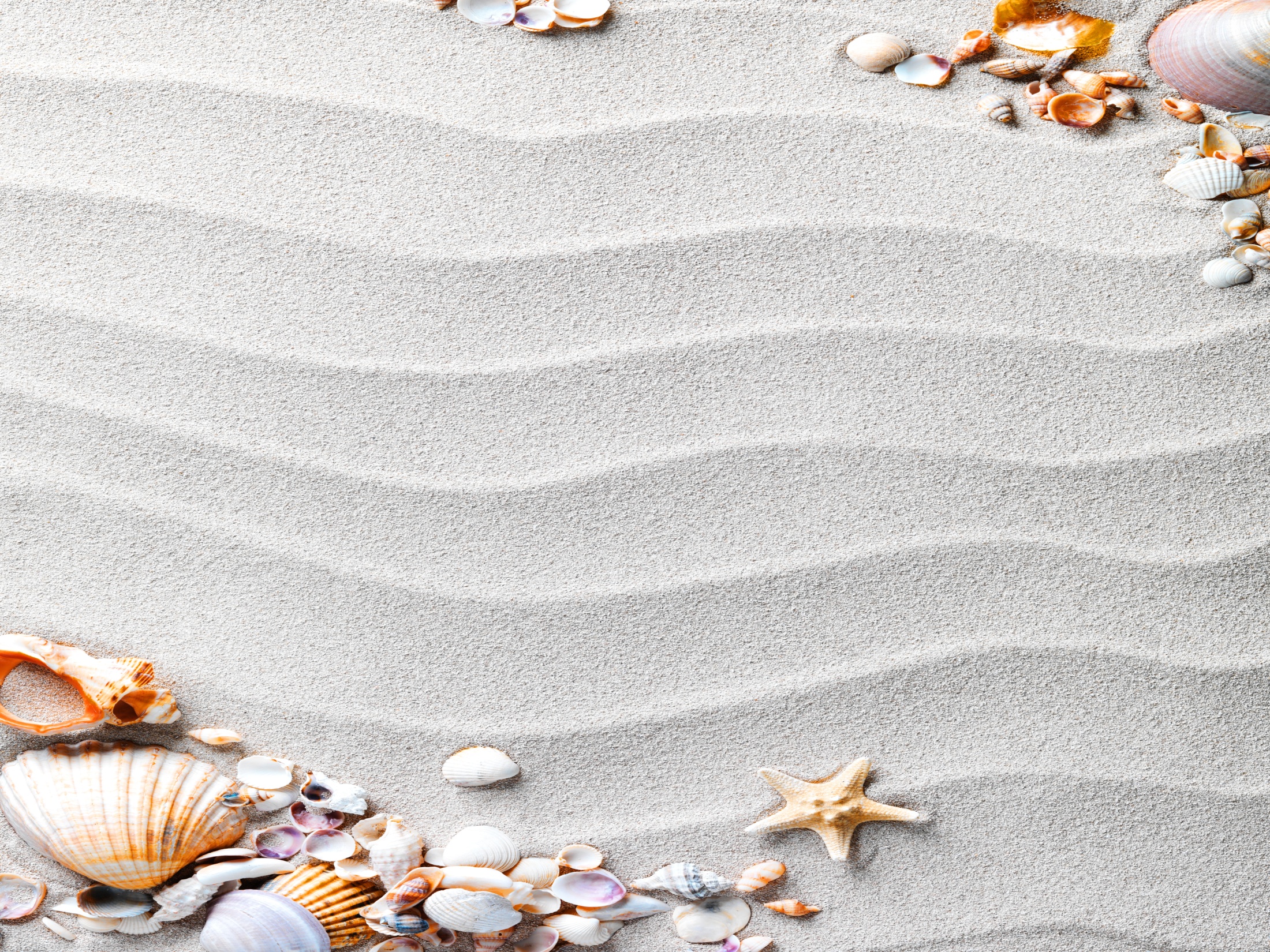 Для организации занятий на световых столах  вам потребуется:
Световой  планшет/ стол- 
в зависимости от помещения 
( если оборудование стоит стационарно, то можно иметь световые столы, если должно убираться после занятий, то лучше приобретать планшеты/поддоны)
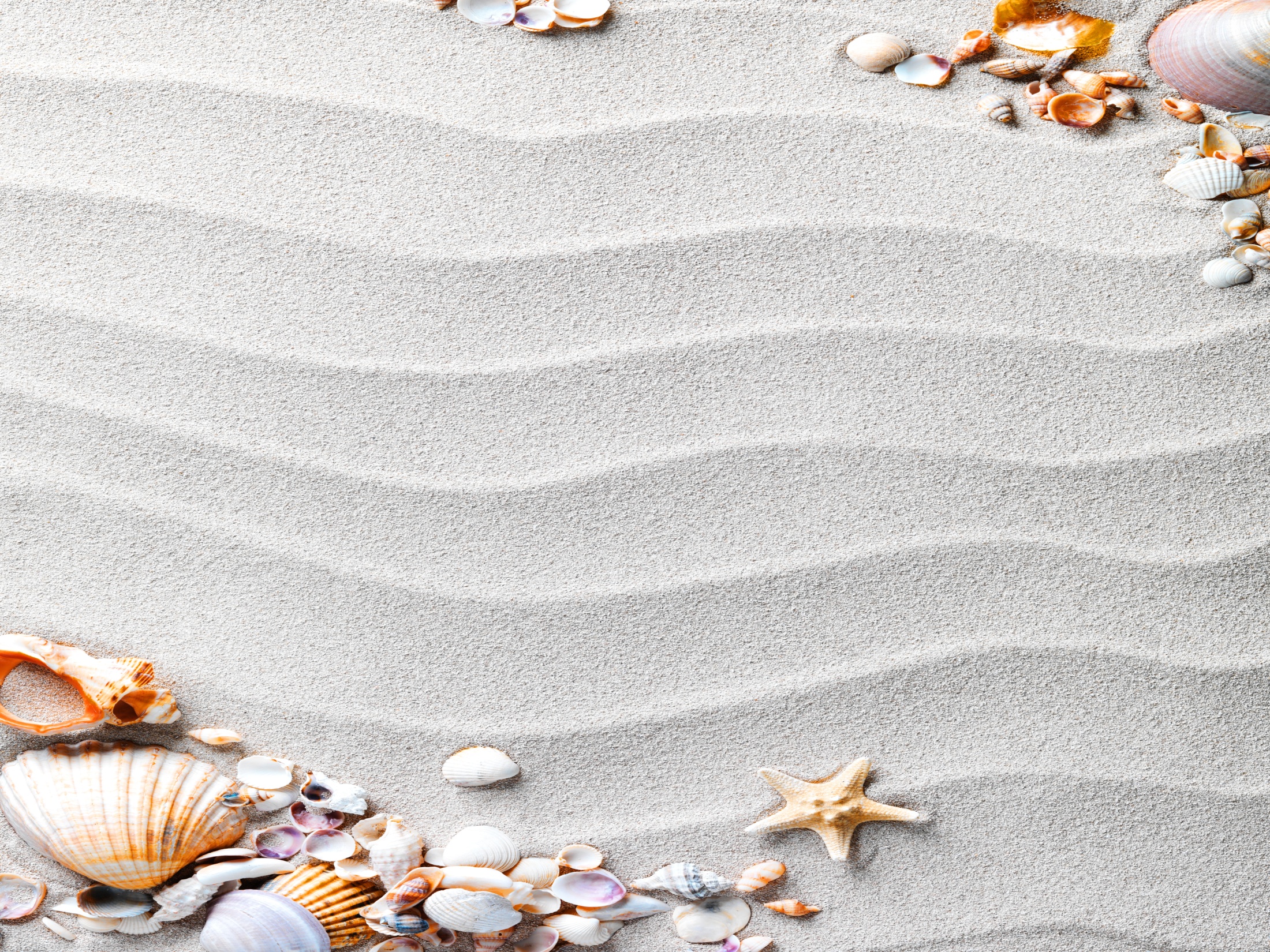 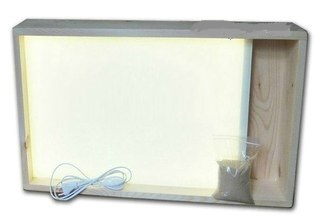 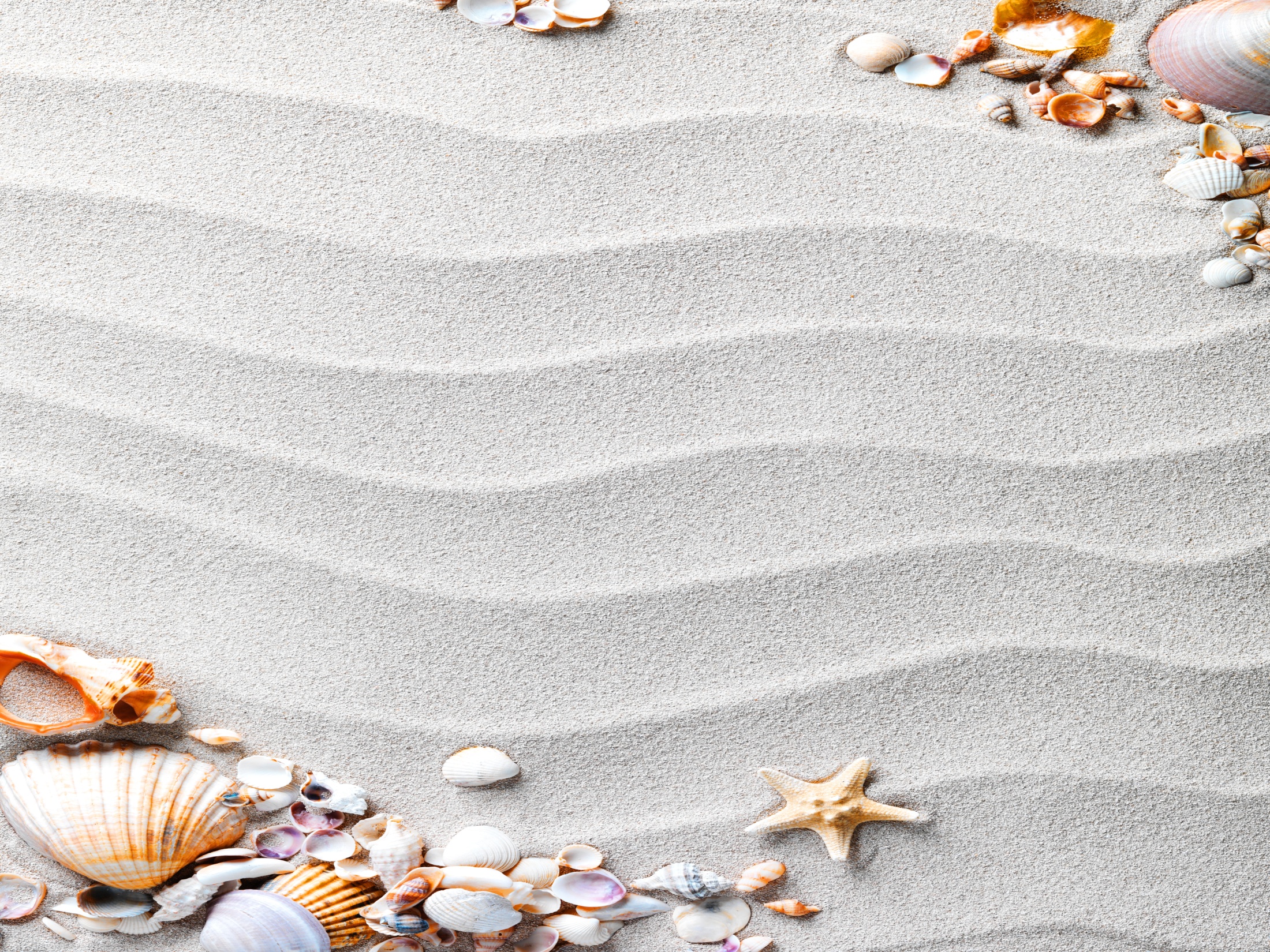 Кварцевый песок 
 (можно иметь несколько вариантов цветного песка для арт-терапии)
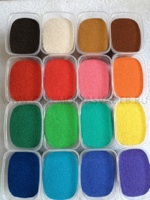 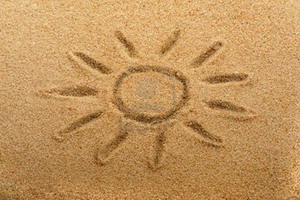 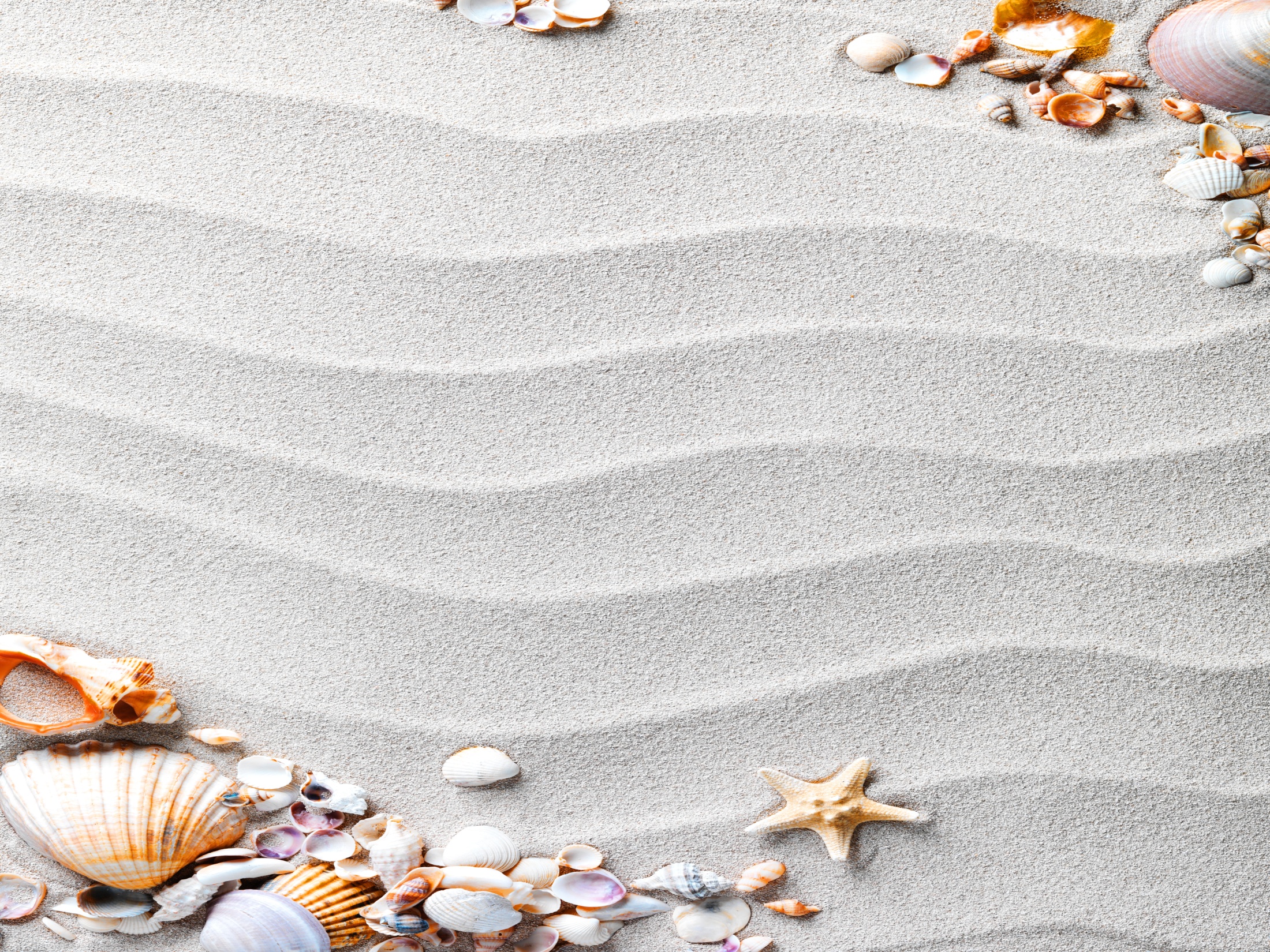 Дополнительные  компоненты:
Бусины,  аквариумные  камешки,  пуговицы,  кусочки  ткани,маленкие ракушки фигурки  людей,  животных
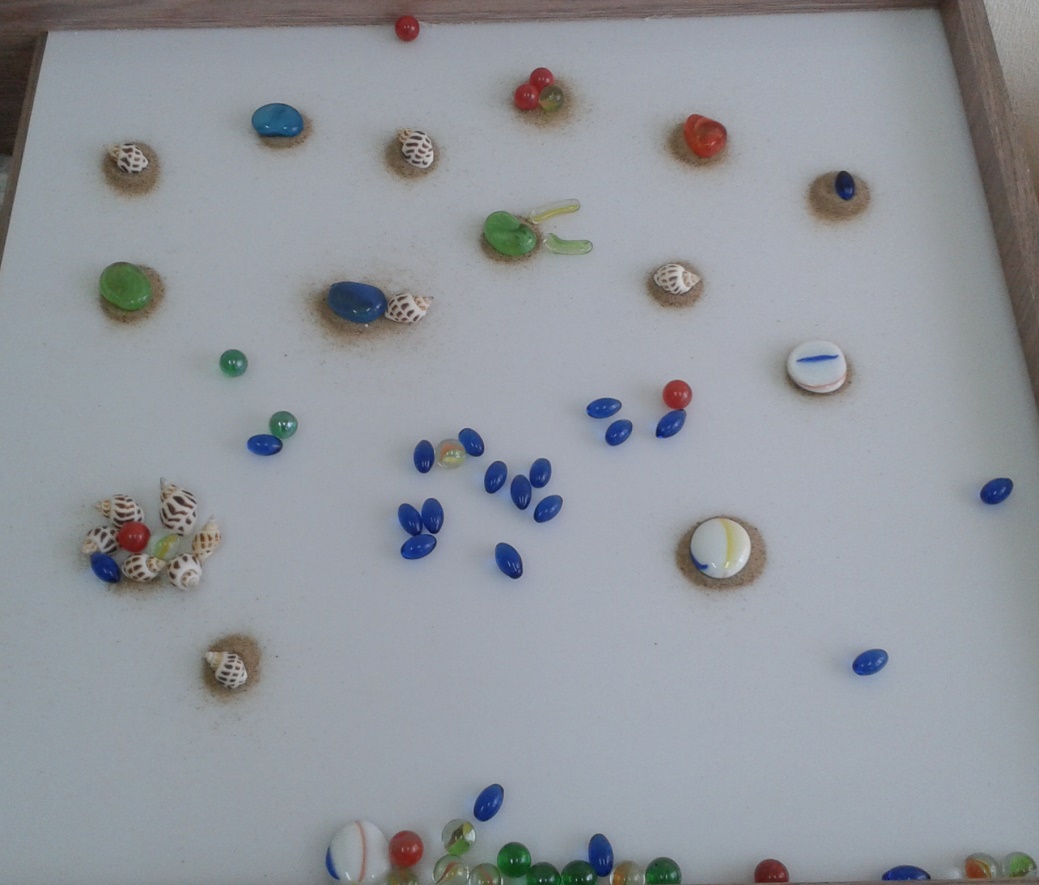 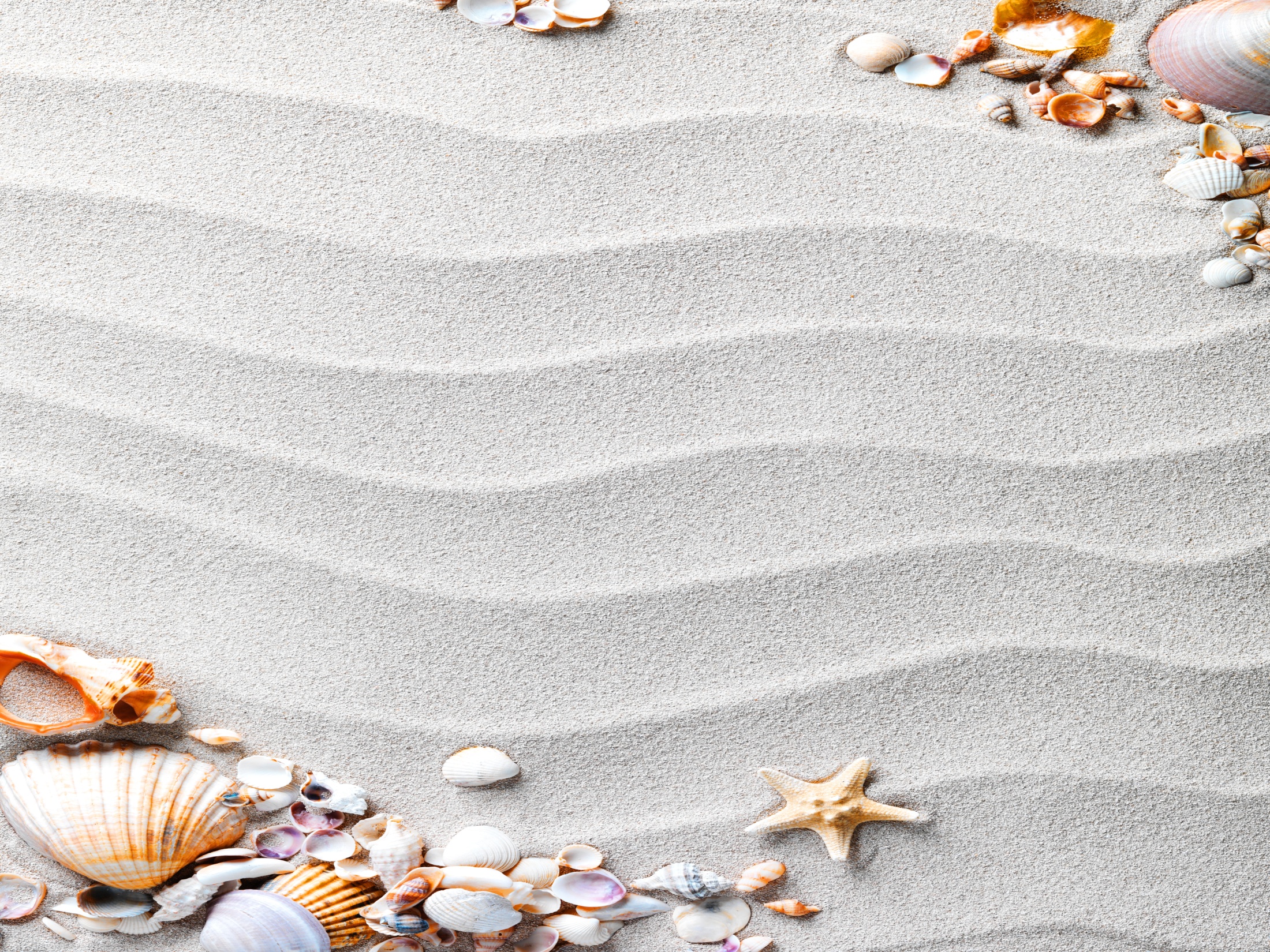 Шаблоны  для  заполнения
обведения  по  контуру.
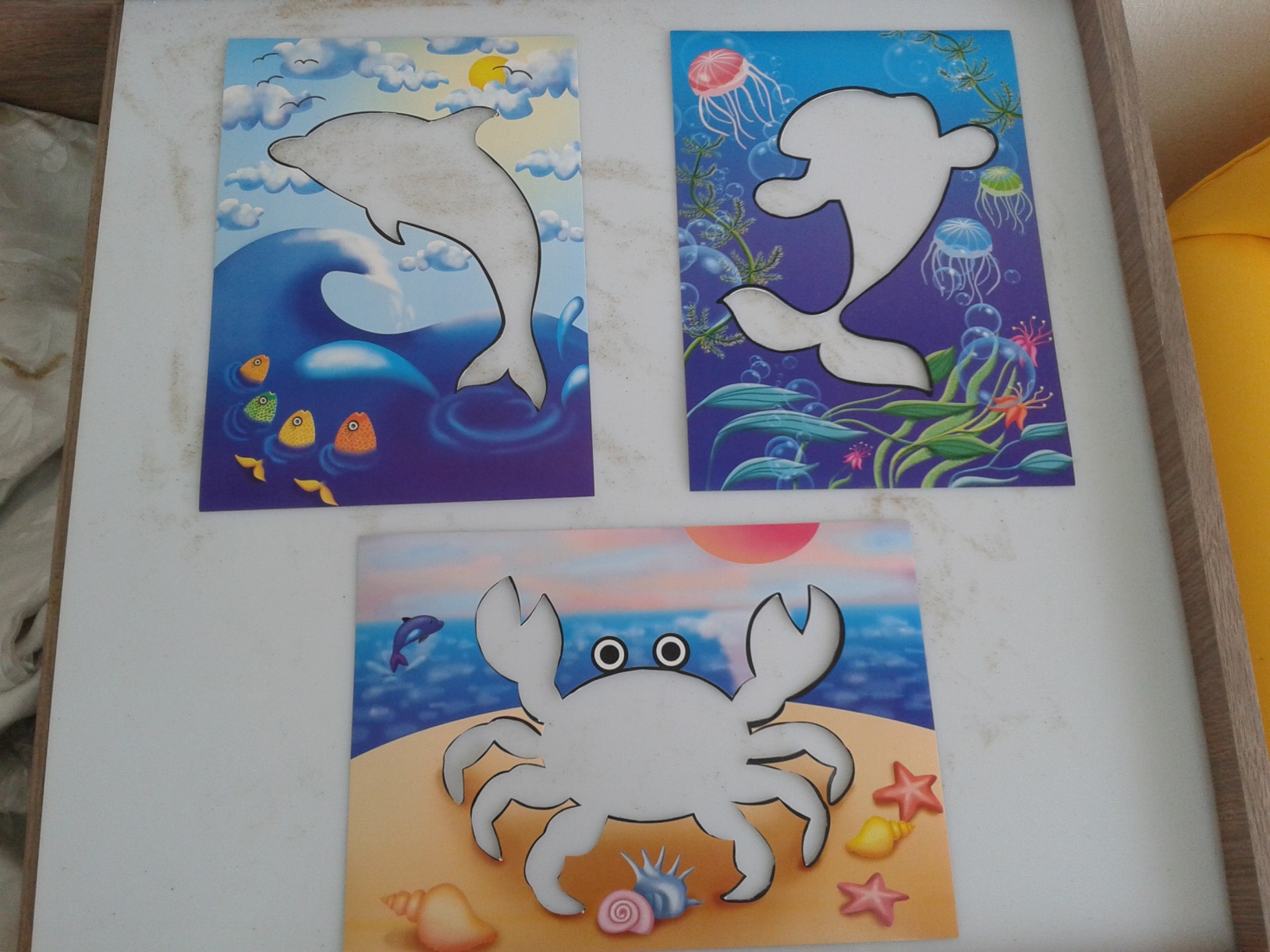 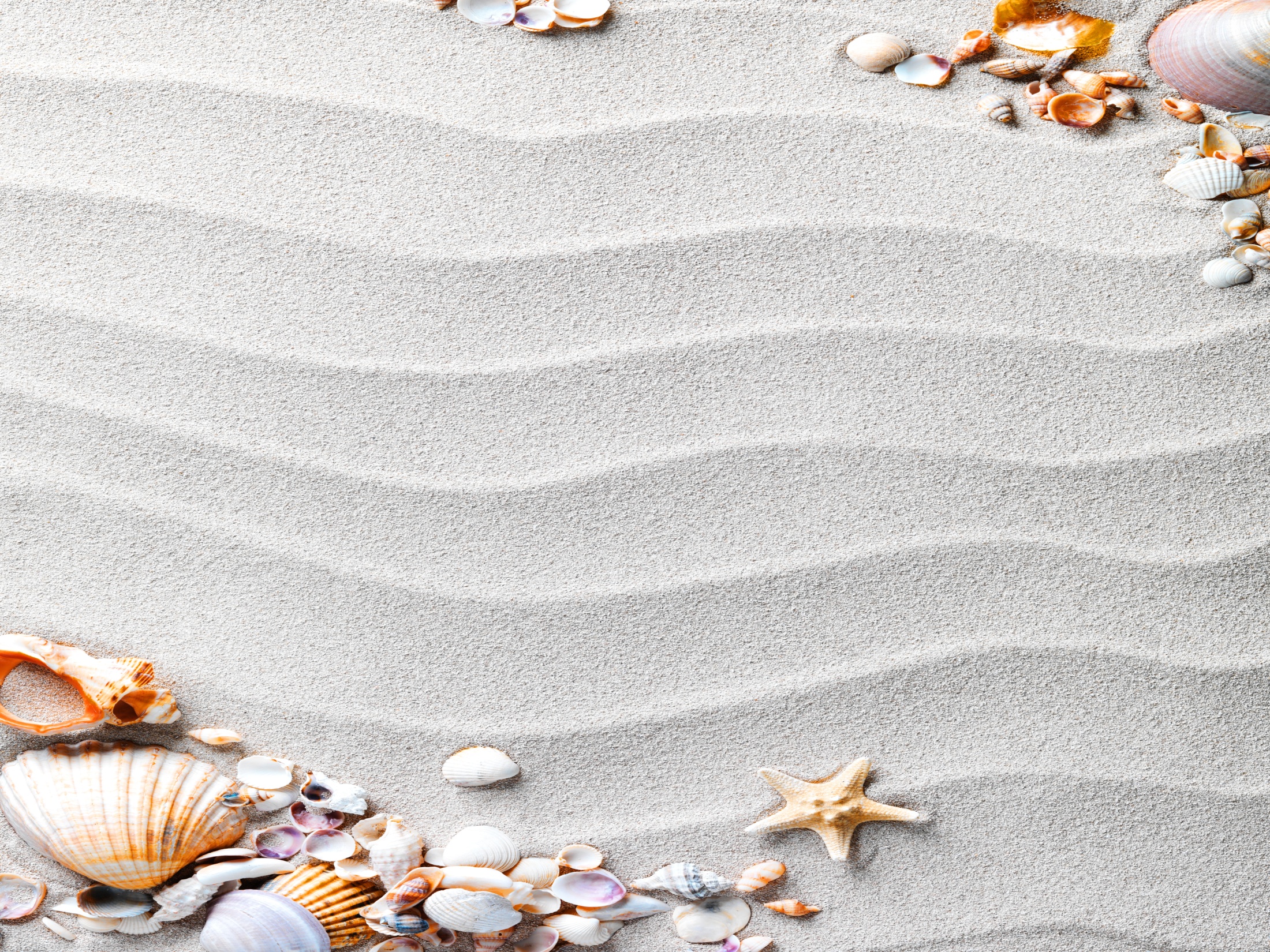 Этапы  работы:
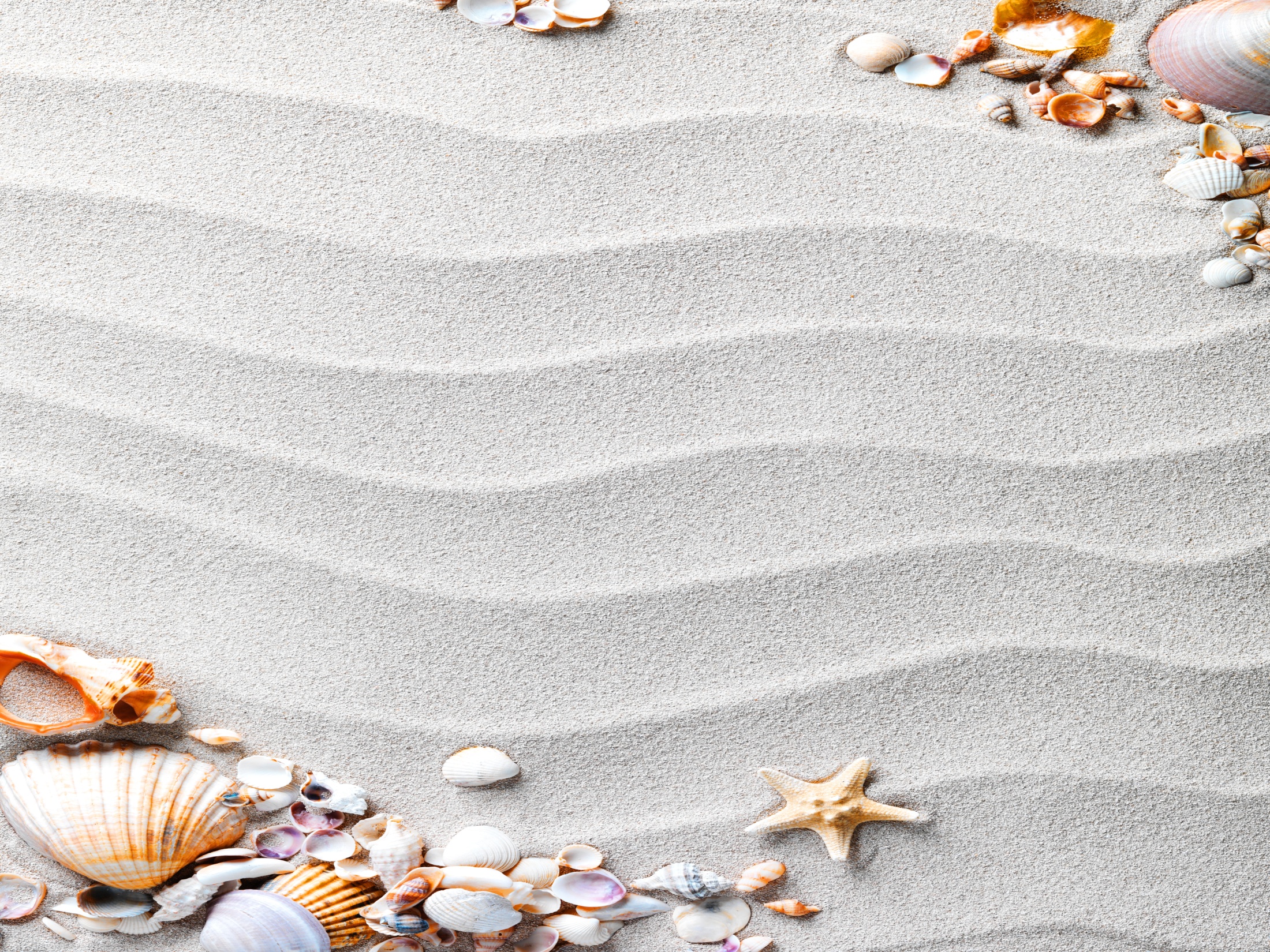 Подготовительный  этап
Цель: 
Определить  правила  поведения  в  песочнице;
(контролировать  и  регулировать  рамки  поведения,  взаимоотношения  детей  может   сказочный  персонаж).
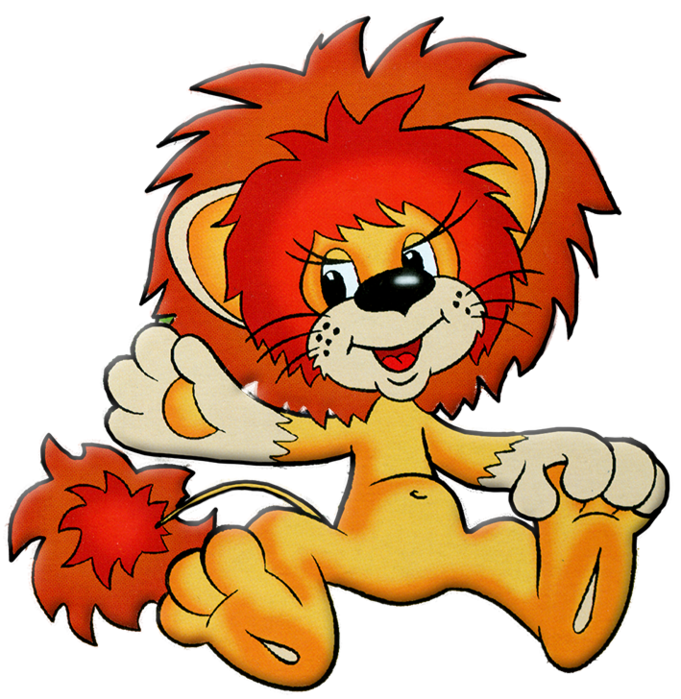 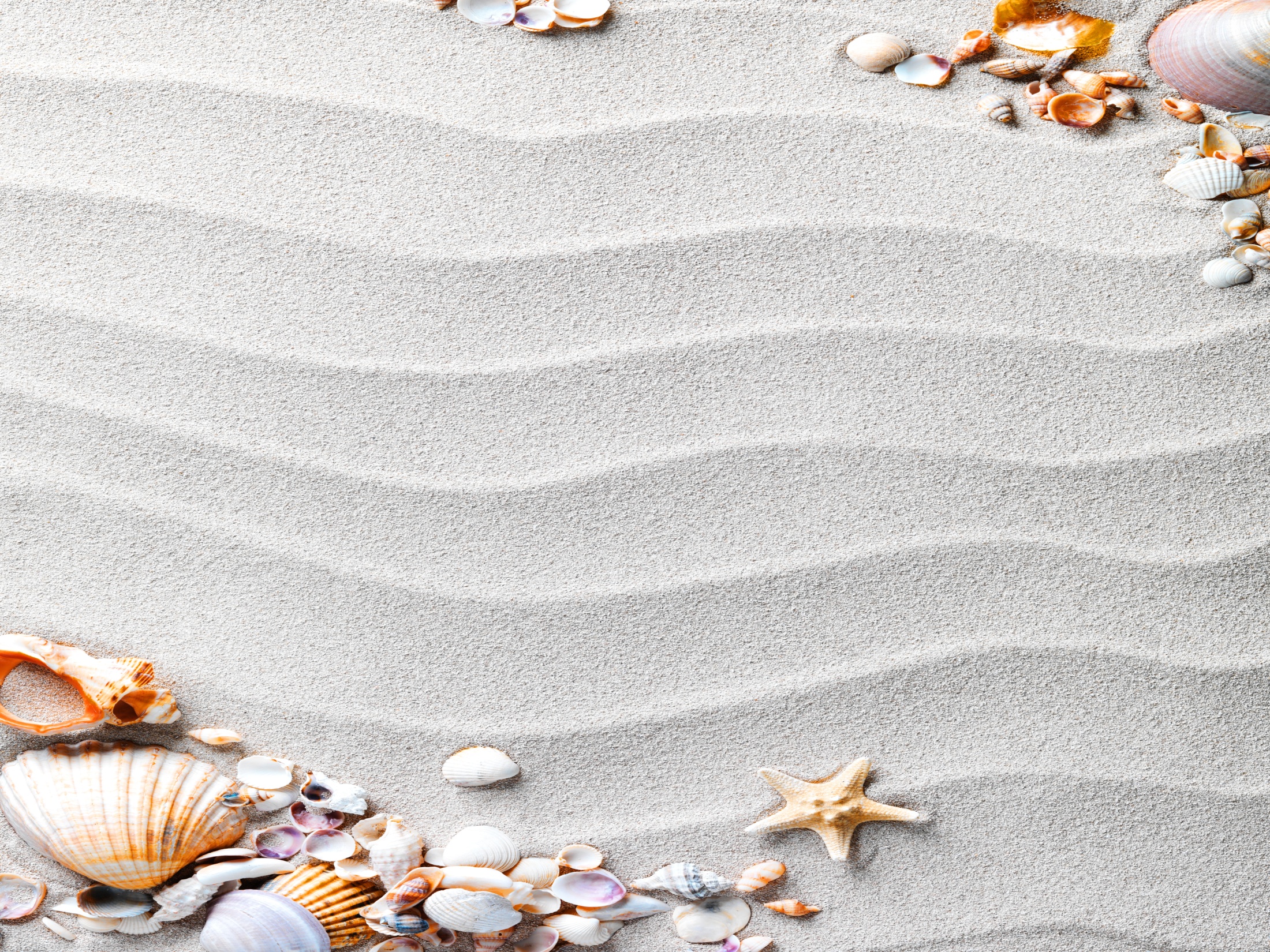 Основная  часть:
1.Развитие  мелкой  моторики
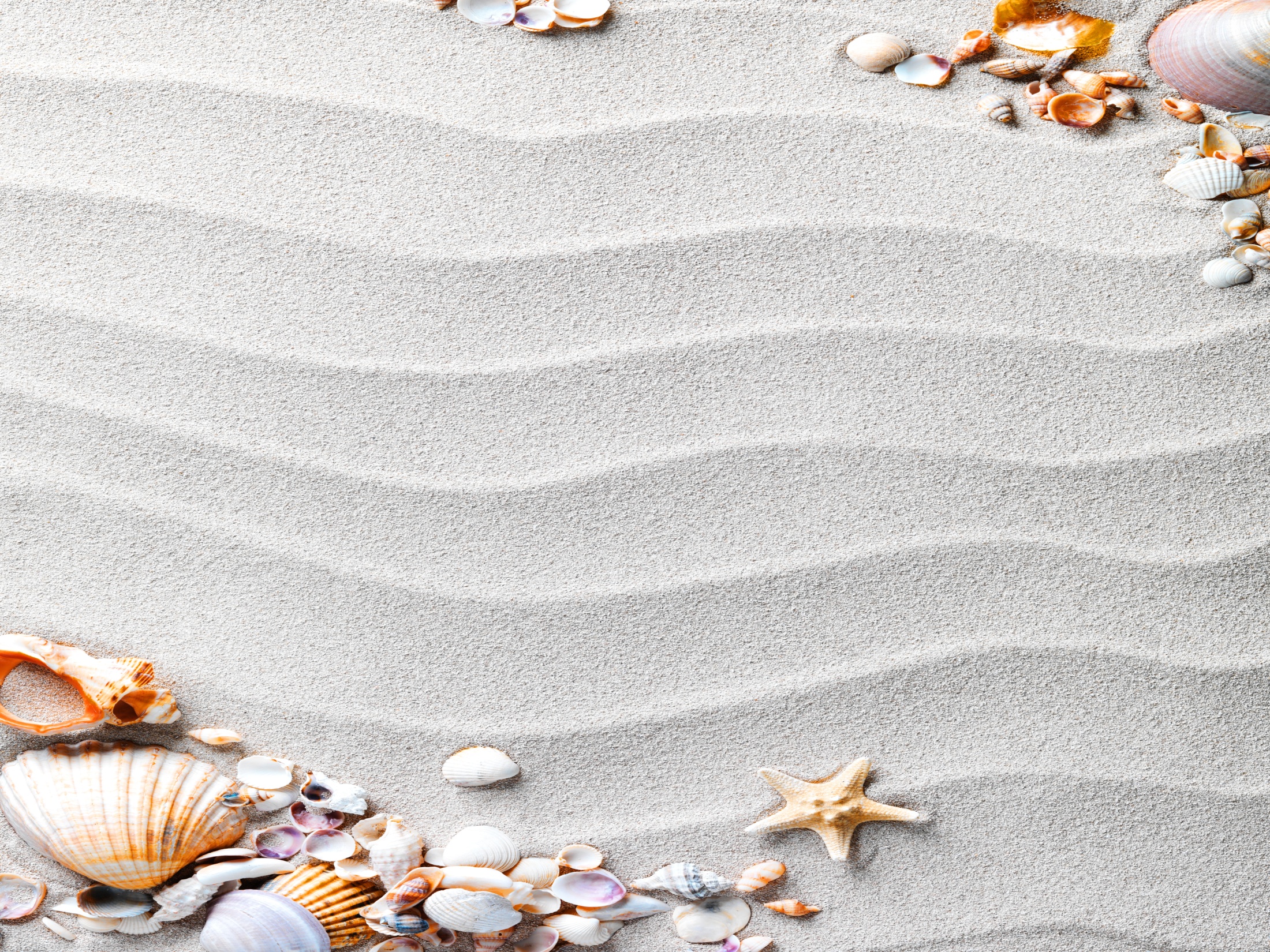 Картотека
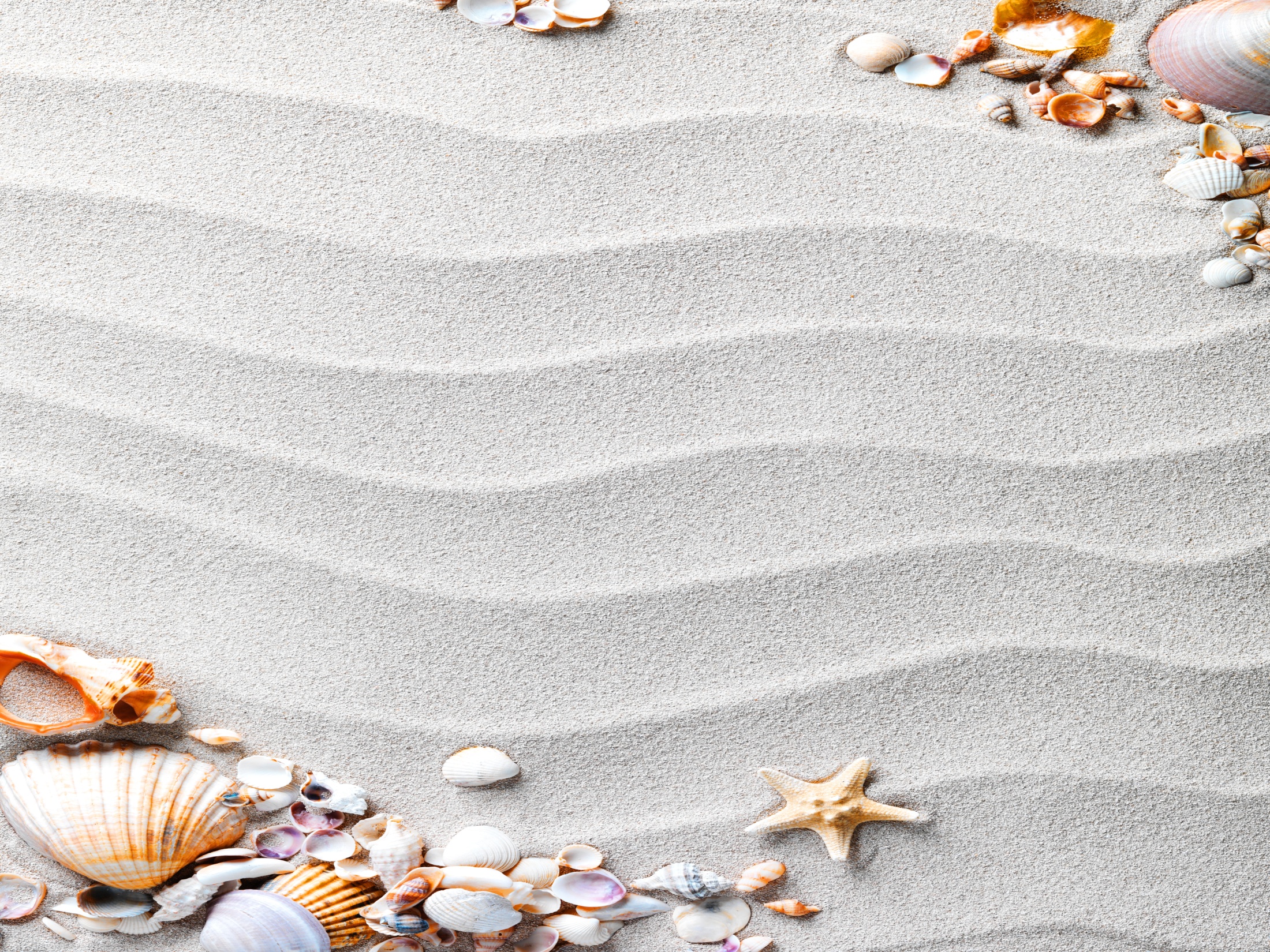 2. Работа  над  фонетической 
 стороной  речи
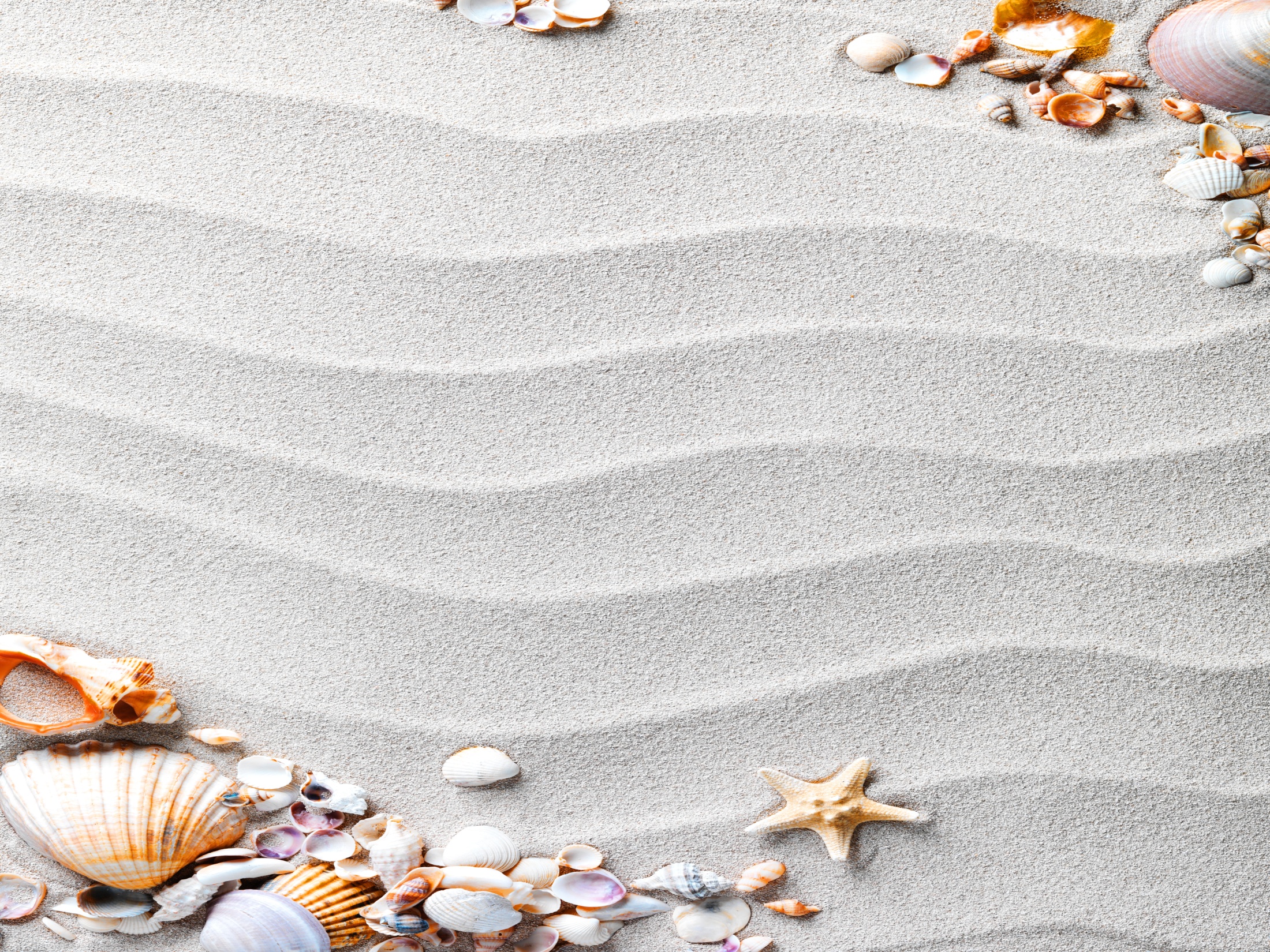 Картотека
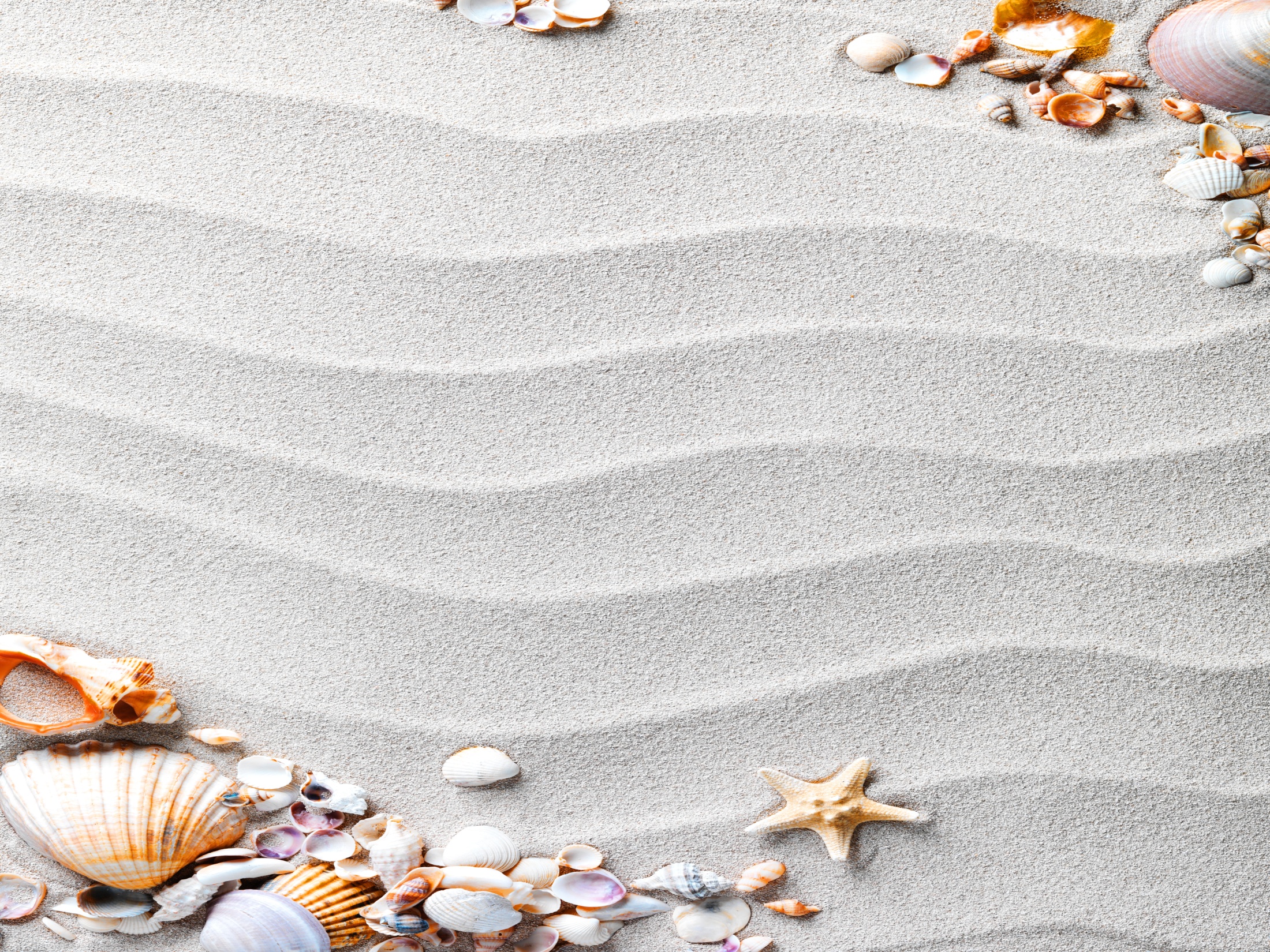 Работа  над  лексической  
стороной  речи
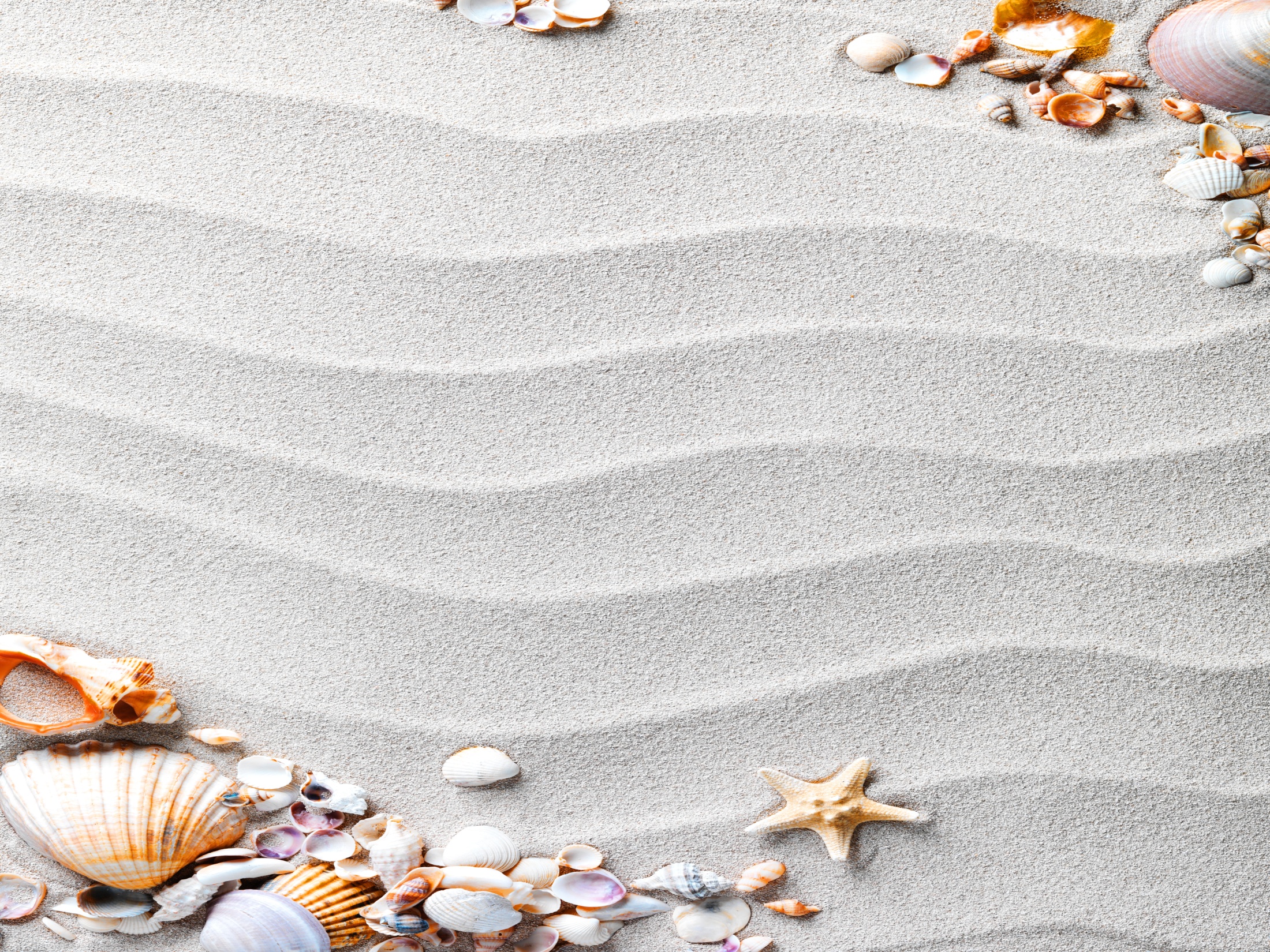 Картотека
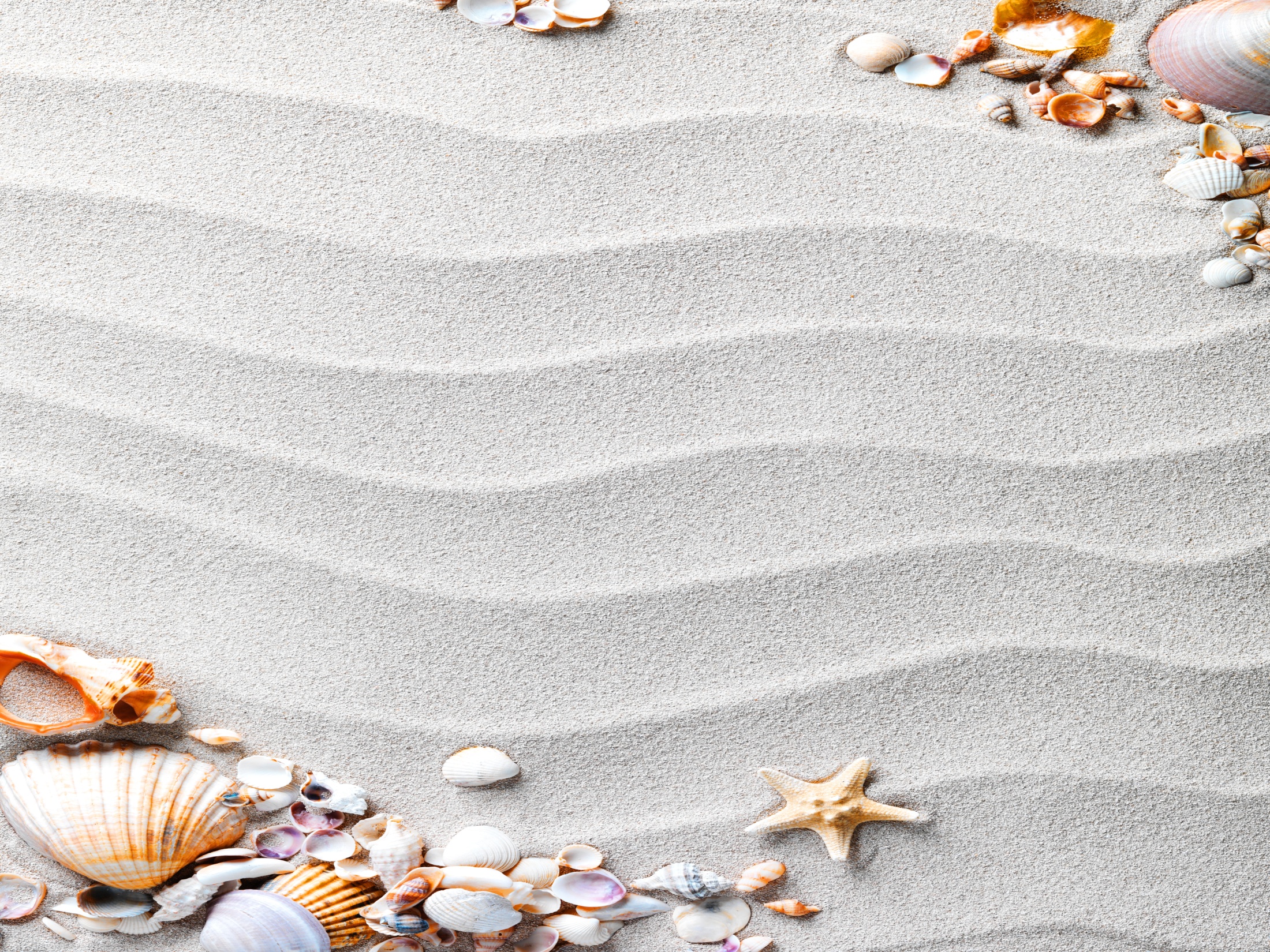 3. Работа  над  грамматической      стороной  речи
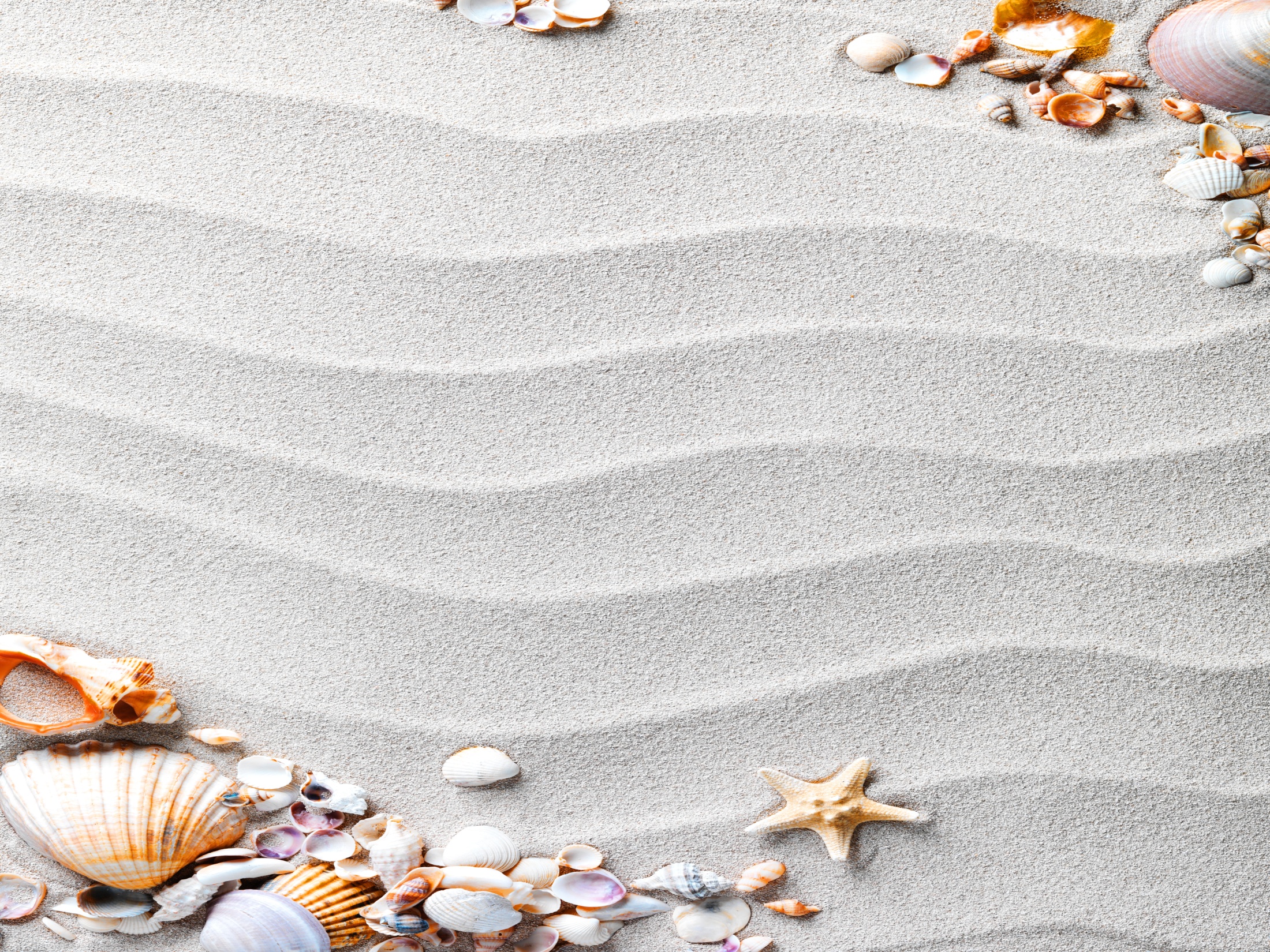 Картотека
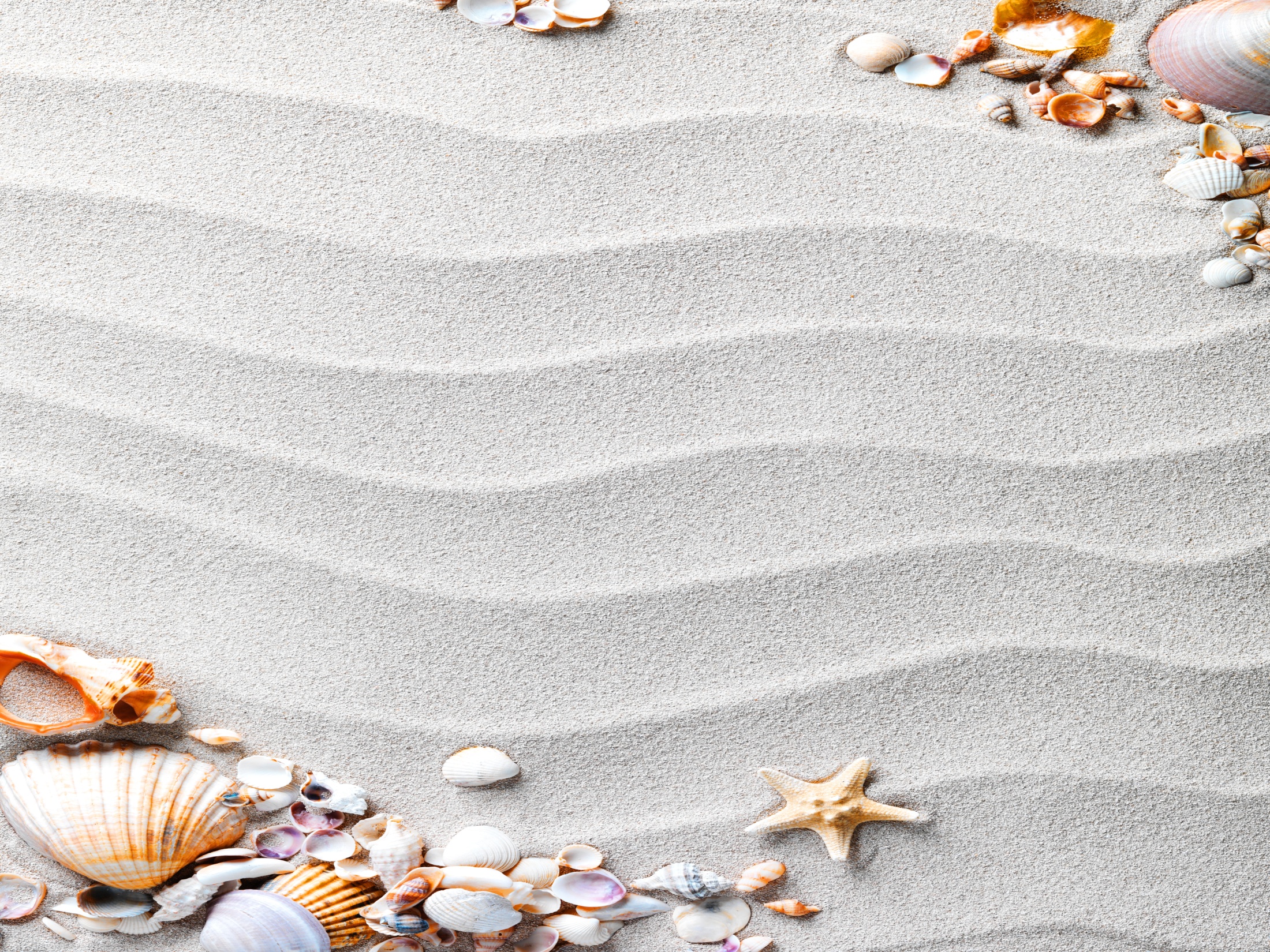 4. Работа  над  фомированием  
фразовой  речи
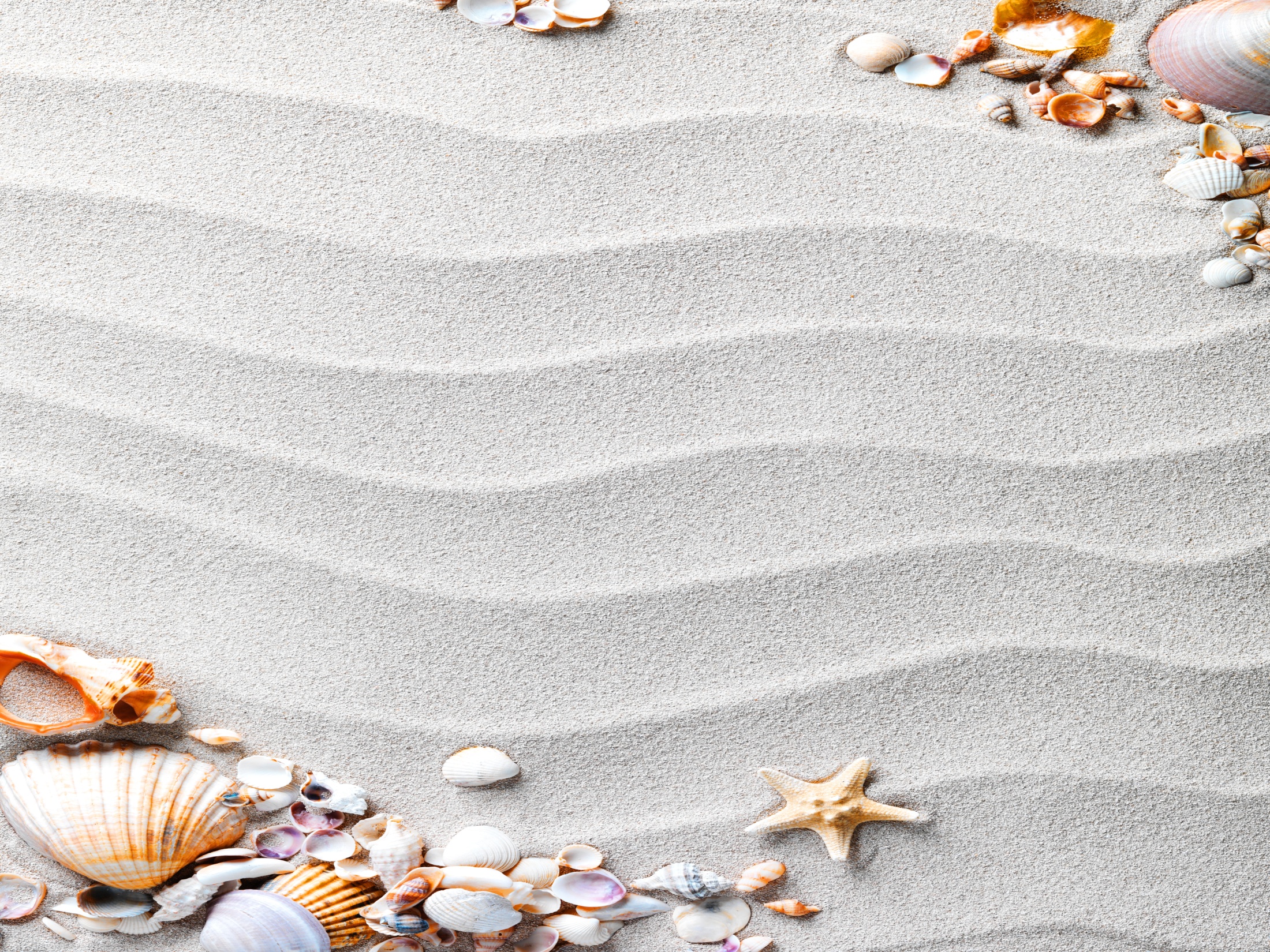 Картотека
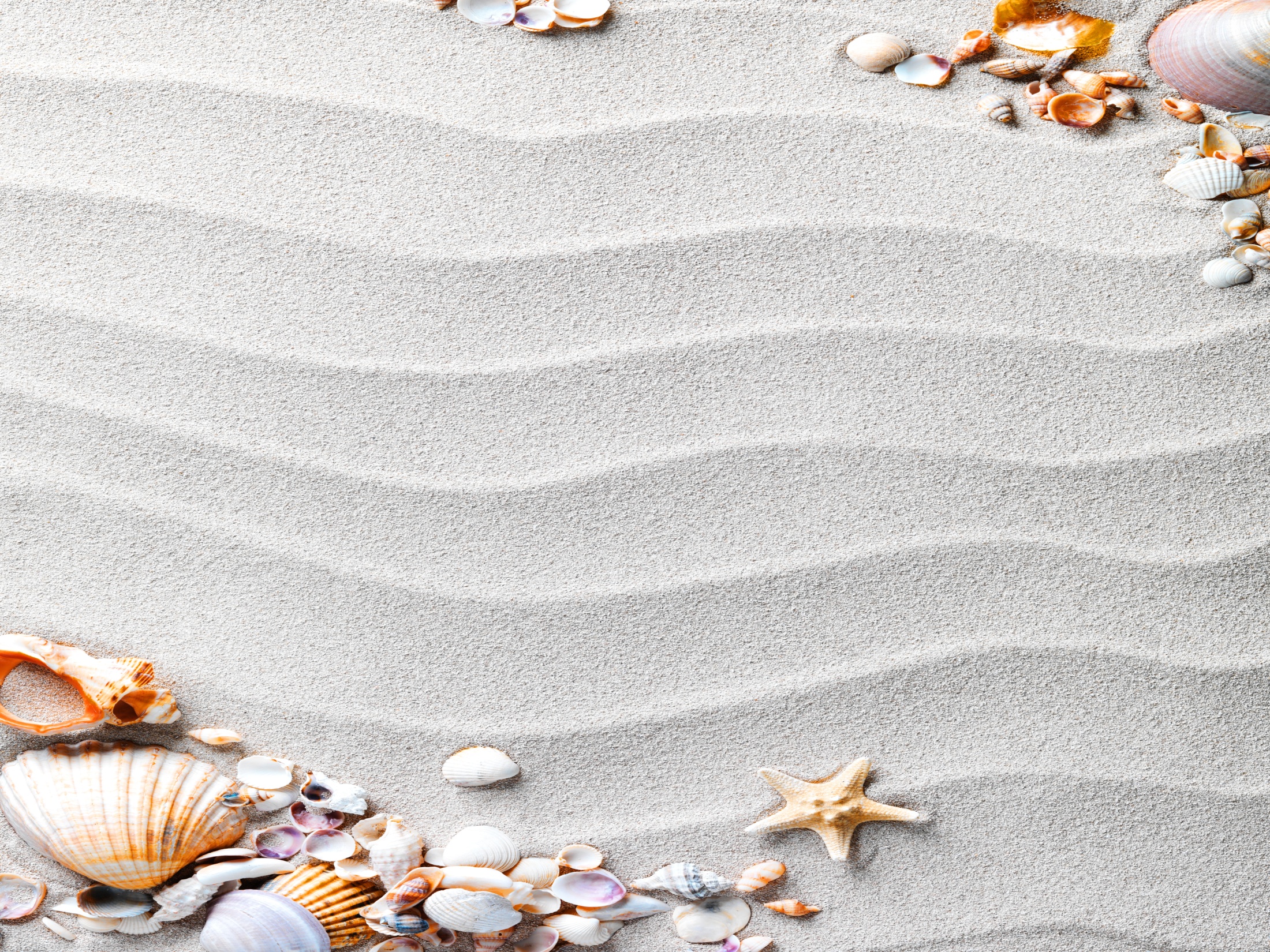 Заключительный  этап.
Ритуал  выхода
Сказочный  персонаж,  который  приглашал  детей  к  игре,  объявляет  об  окончании  игры,  напоминает  о  необходимости  убрать  «песочную  страну»,  привести  в  первоначальный  вид.
Ритуал  выхода  необычайно  важен  благодарностью  педагога  от  имени  хозяина  песочной  страны.
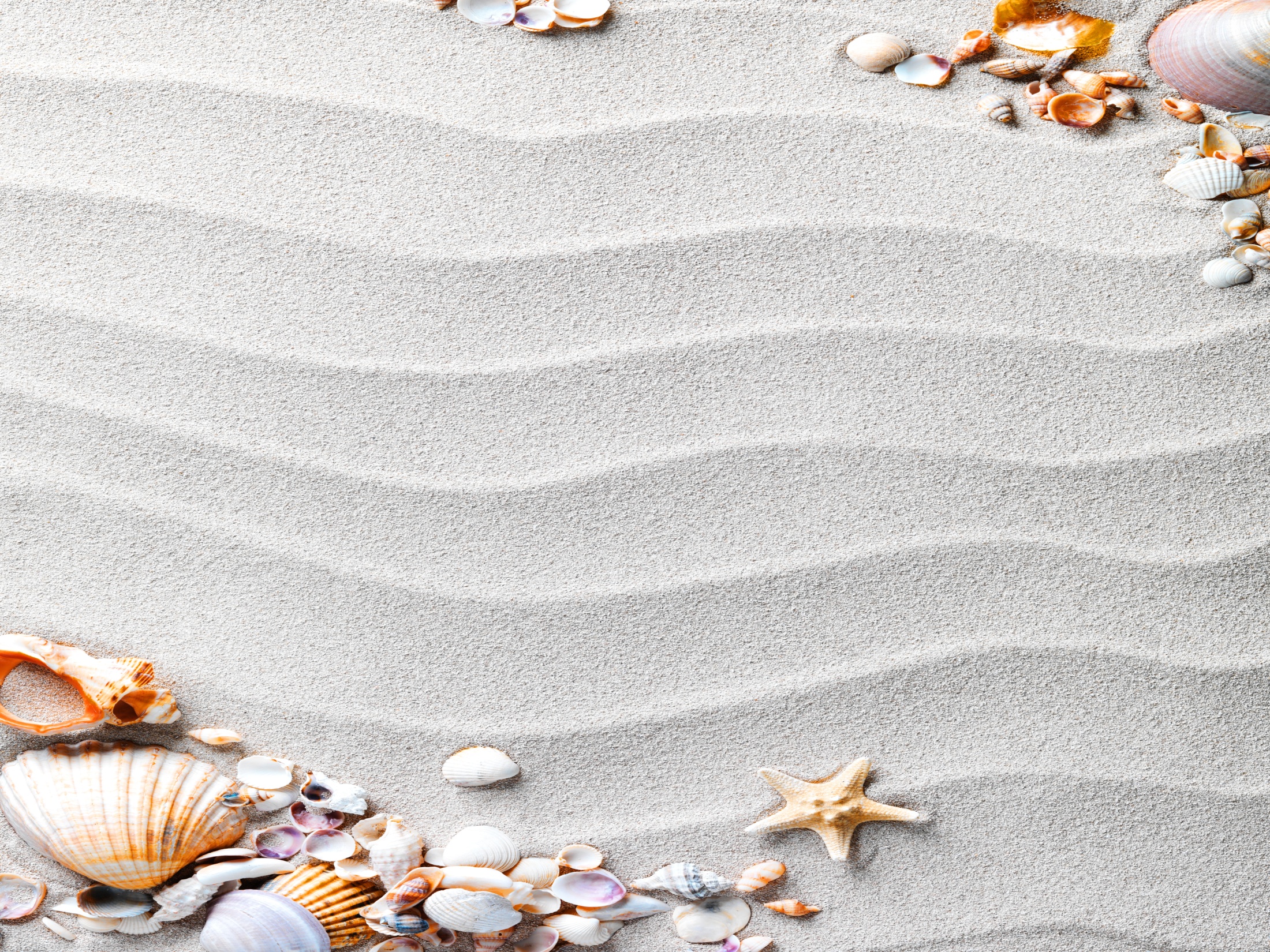 Уважаемые  коллеги, 
 спасибо  за  внимание!